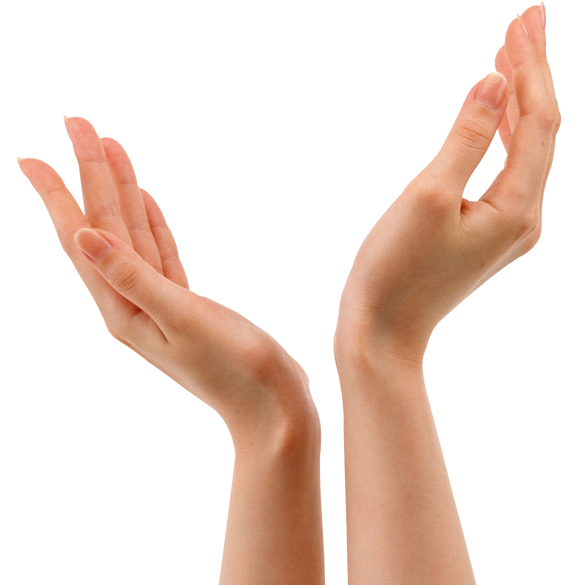 BÀI 1
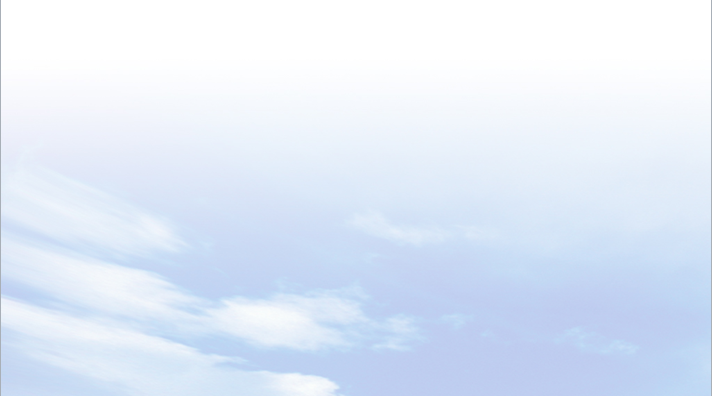 VỊ TRÍ ĐỊA LÍ VÀ PHẠM VI LÃNH THỔ VIỆT NAM
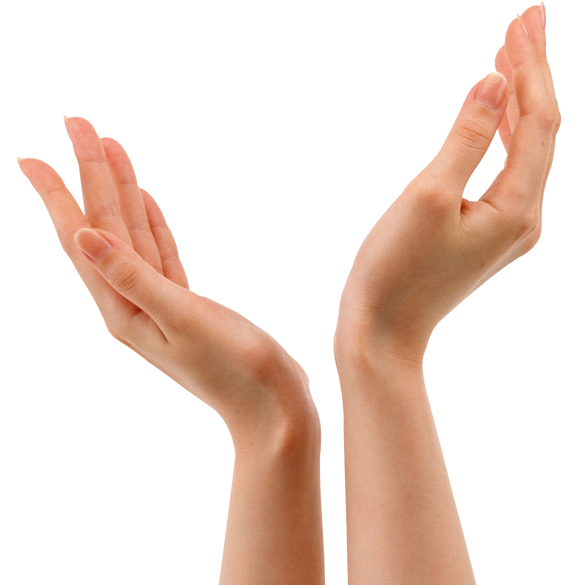 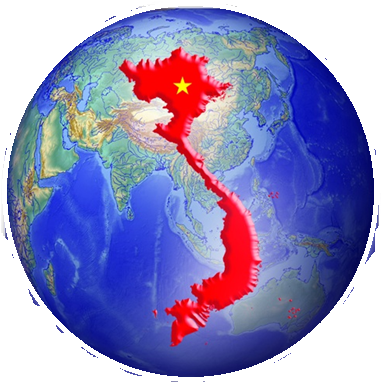 GV dạy: Nguyễn Thị Quỳnh
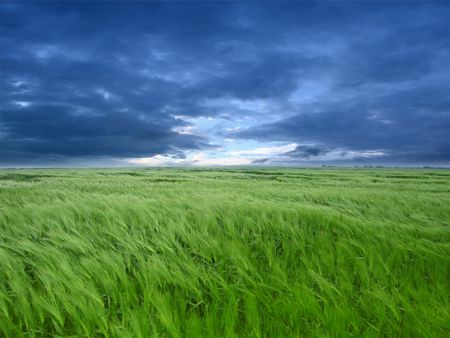 ĐỊA LÍ 8
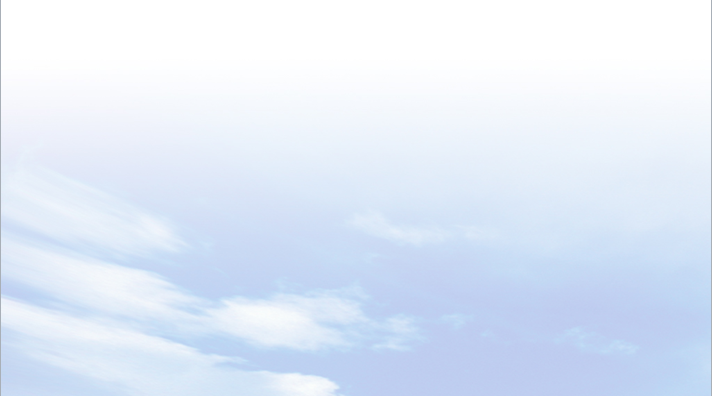 LỚP
8
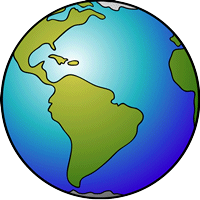 PHẦN ĐỊA LÍ
BÀI 1. VỊ TRÍ ĐỊA LÍ VÀ PHẠM VI LÃNH THỔ VIỆT NAM
NỘI DUNG BÀI HỌC
1
VỊ TRÍ ĐỊA LÍ
2
PHẠM VI LÃNH THỔ
3
ẢNH HƯỞNG CỦA VỊ TRÍ ĐỊA LÍ VÀ PHẠM VI LÃNH THỔ ĐỐI VỚI SỰ HÌNH THÀNH ĐẶC ĐIỂM ĐỊA LÍ TỰ NHIÊN VIỆT NAM
4
LUYỆN TẬP VÀ VẬN DỤNG
BÀI 1
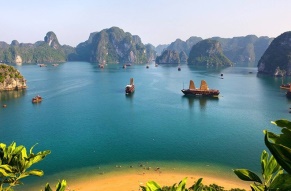 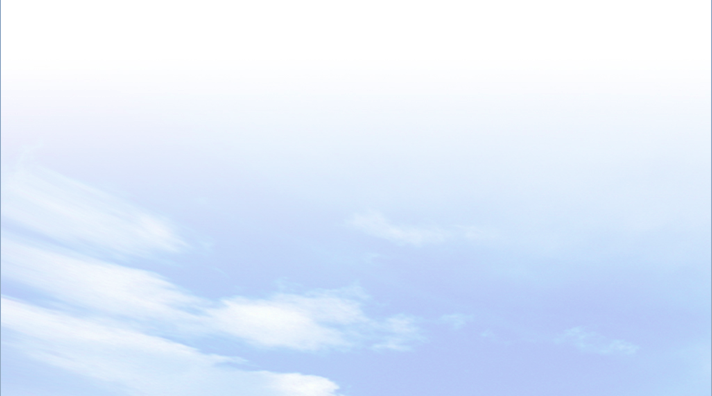 1
VỊ TRÍ ĐỊA LÍ
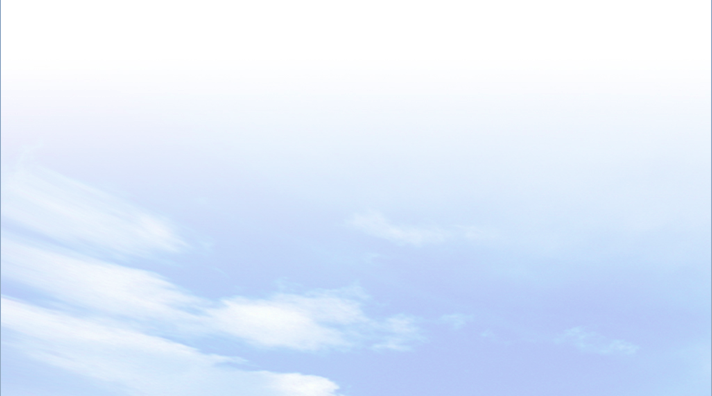 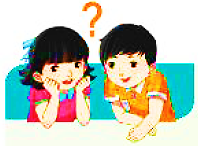 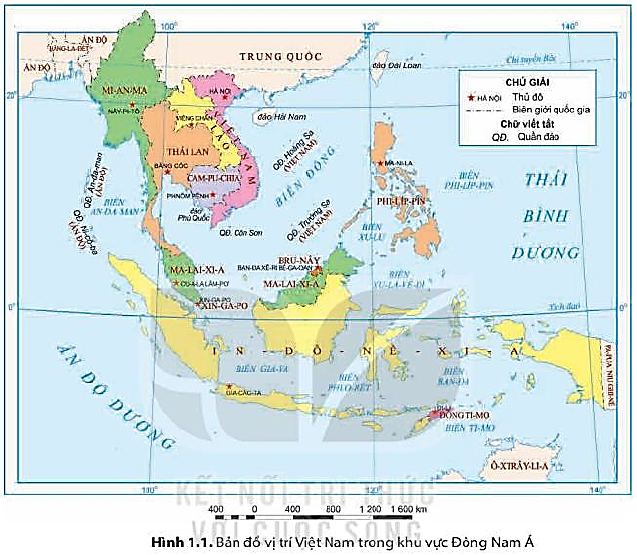 Quan sát hình 1.1 và kênh chữ SGK, cho biết Việt Nam nằm ở đâu?
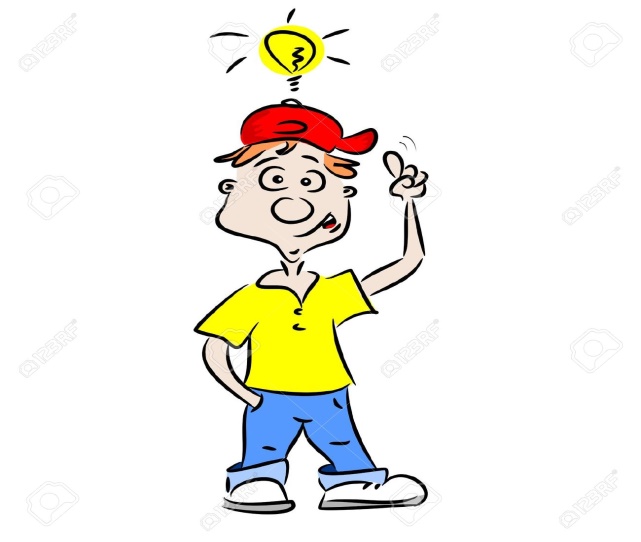 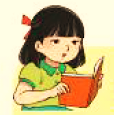 BÀI 1
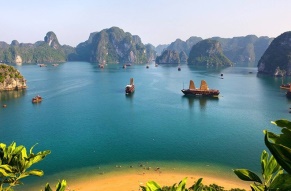 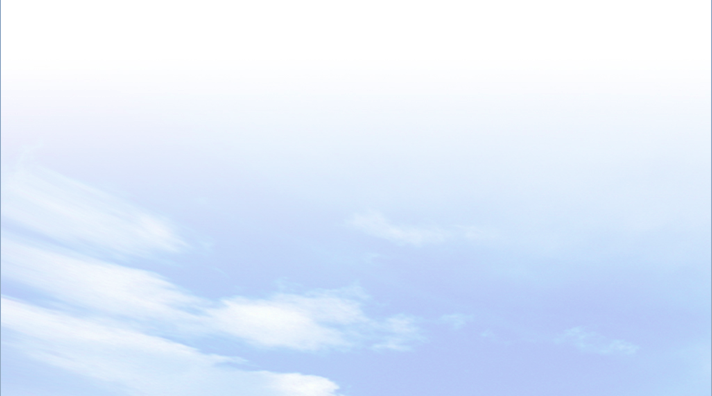 1
VỊ TRÍ ĐỊA LÍ
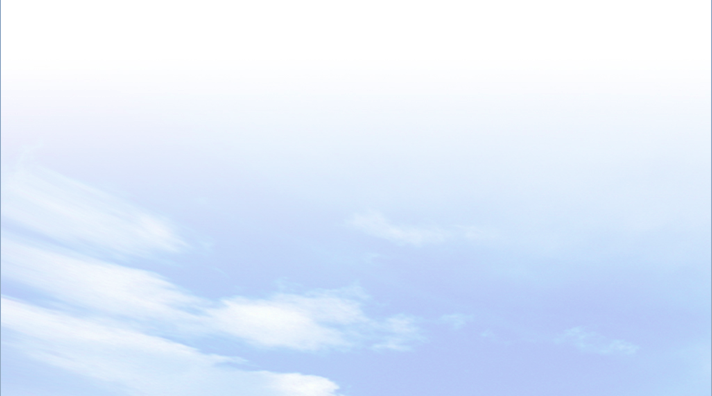 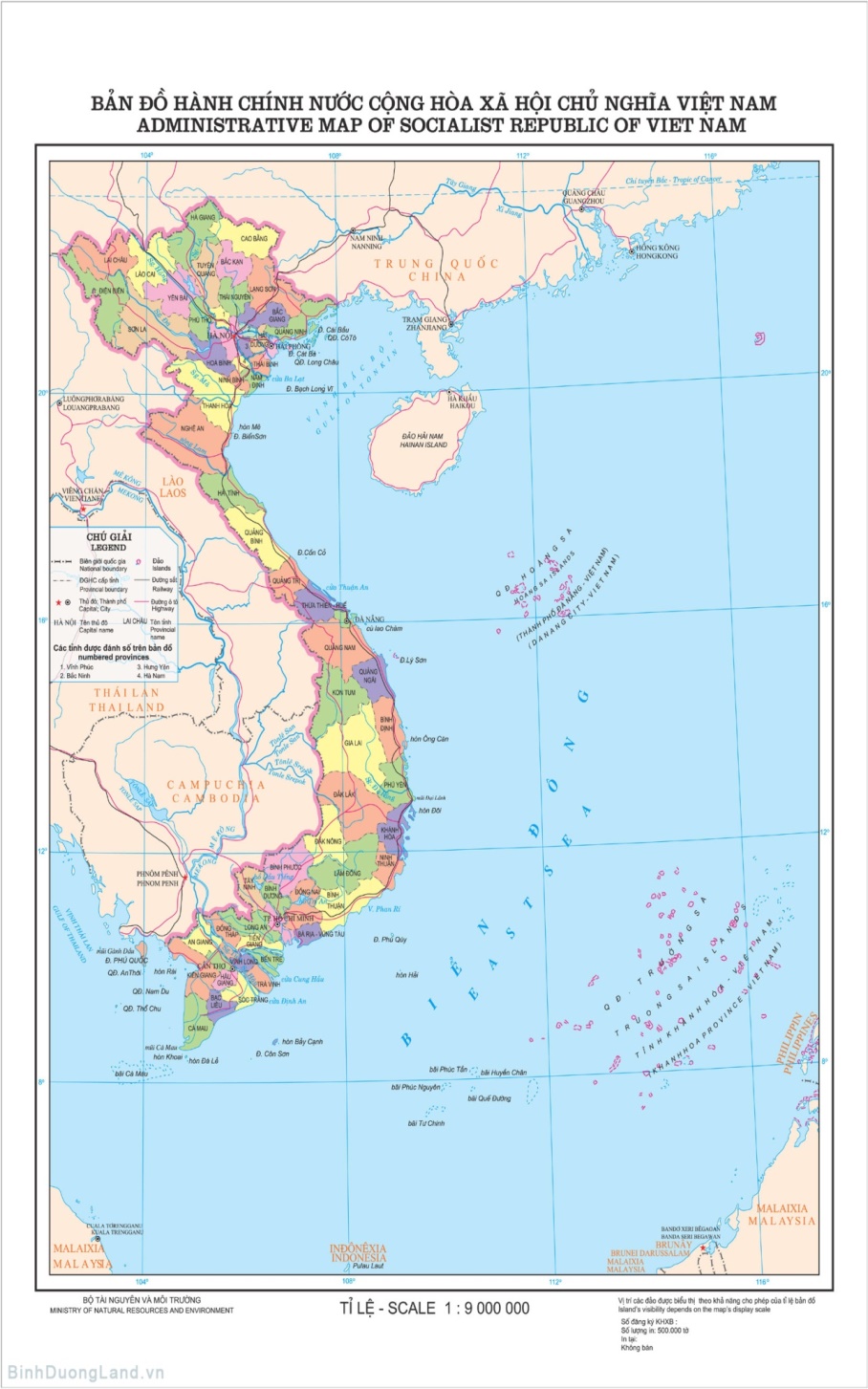 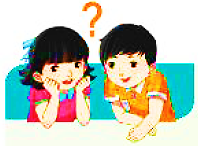 Quan sát bản đồ hành chính Việt Nam, xác định vị trí tiếp giáp của nước ta.
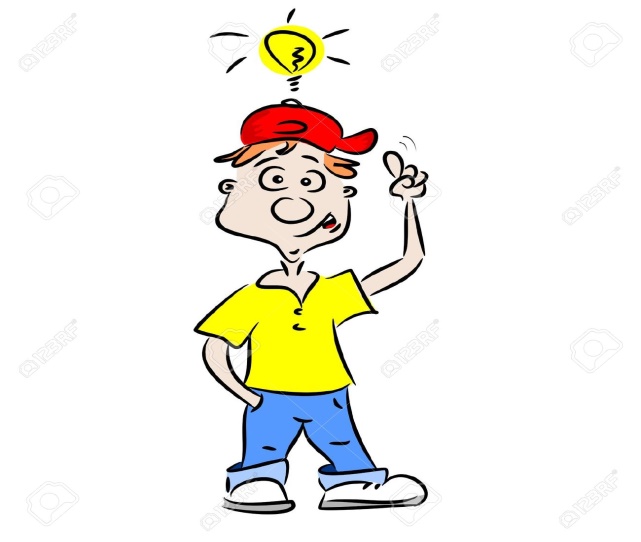 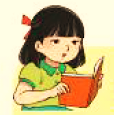 - Phía bắc giáp: Trung Quốc.
- Phía tây giáp Lào và Cam-pu-chia.
- Phía đông và nam giáp Biển Đông.
BÀI 1
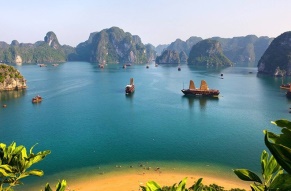 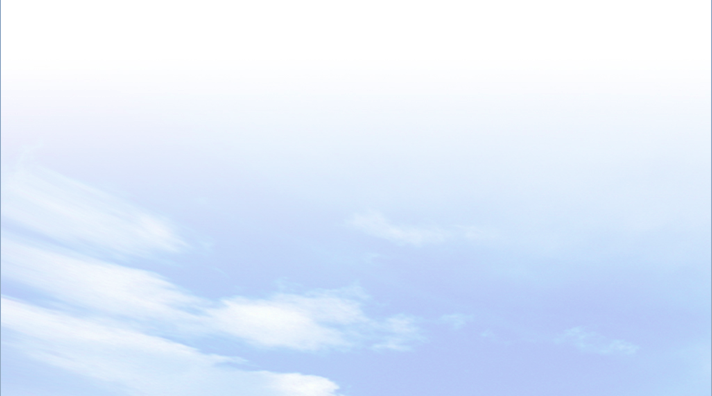 1
VỊ TRÍ ĐỊA LÍ
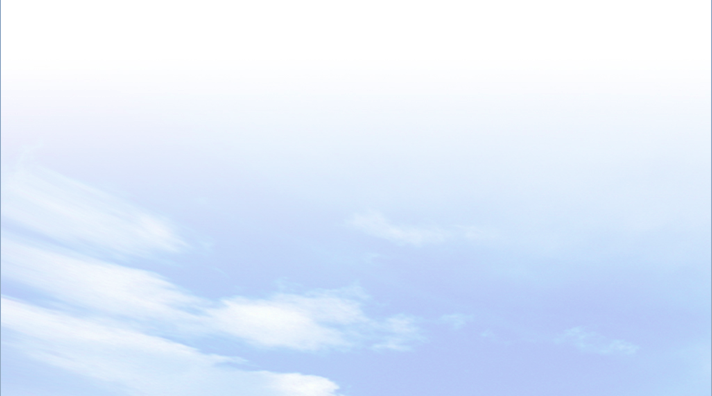 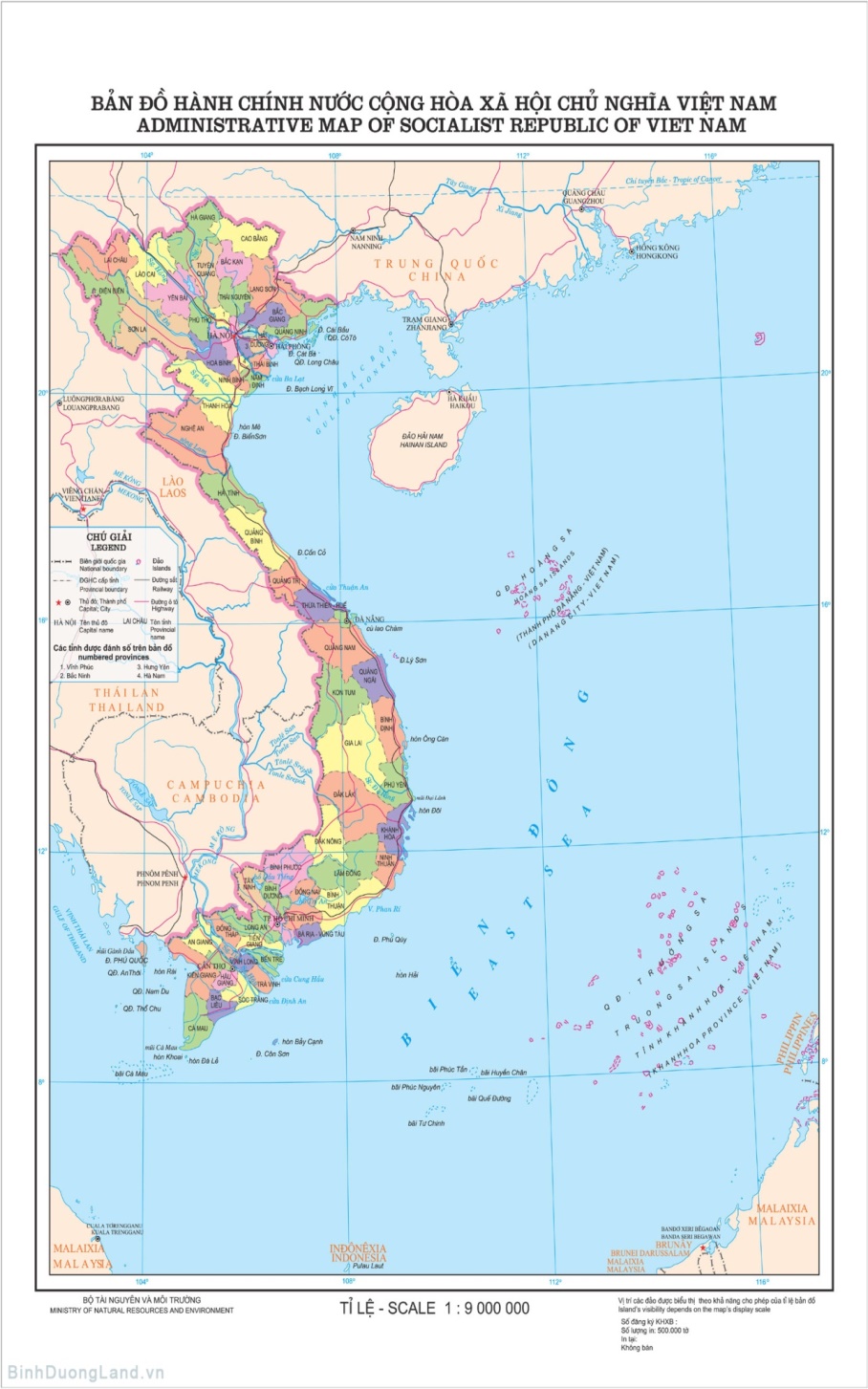 Quan sát bản đồ hành chính Việt Nam, xác định hệ tọa độ địa lí trên đất liền và trên biển ở     nước ta.
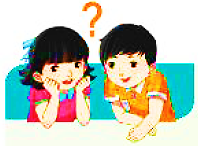 - Hệ tọa độ trên đất liền: theo chiều bắc - nam từ 23°23′B đến 8°34′B, theo chiều đông - tây từ 109°24′Đ đến 102°09′Đ.
- Trên vùng biển, hệ tọa độ địa lí của nước ta còn kéo dài tới khoảng vĩ độ 6°50'B (ở phía nam) và từ kinh độ 101°Đ (ở phía tây) đến trên 117°20’Đ (ở phía đông).
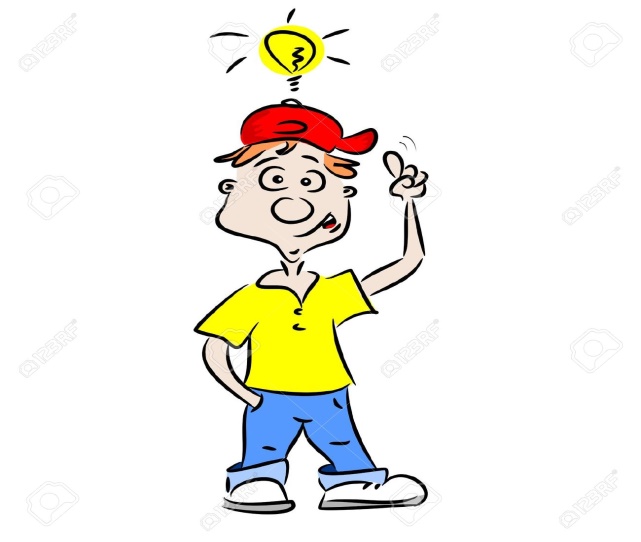 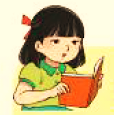 BÀI 1
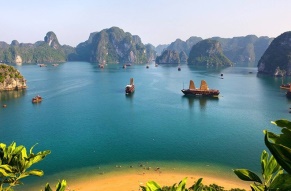 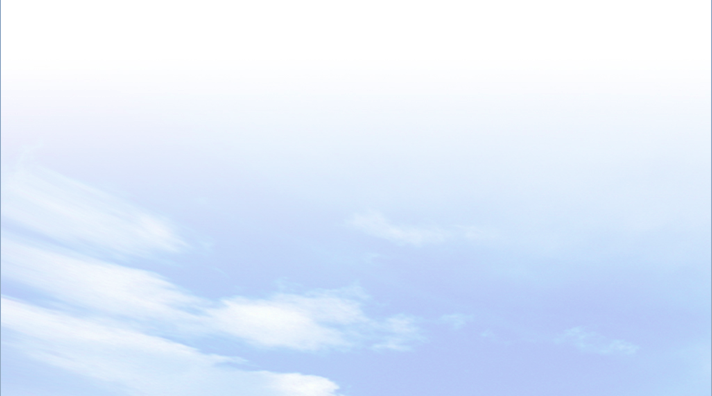 1
VỊ TRÍ ĐỊA LÍ
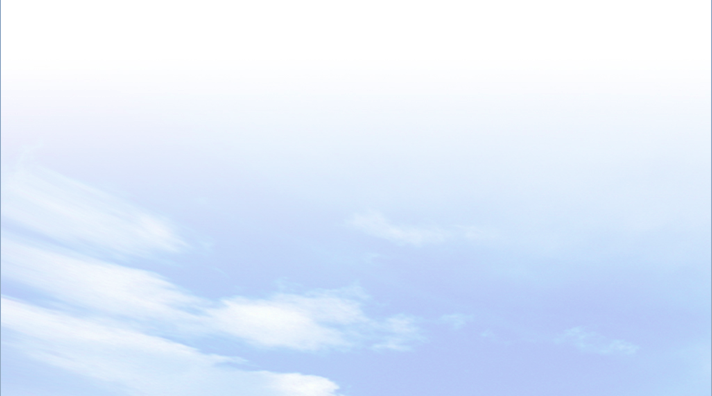 => Vị trí địa lí của Việt Nam tạo điều kiện thuận lợi cho giao lưu, phát triển kinh tế - văn hóa xã hội với các nước trong khu vực ĐNA và trên thế giới.
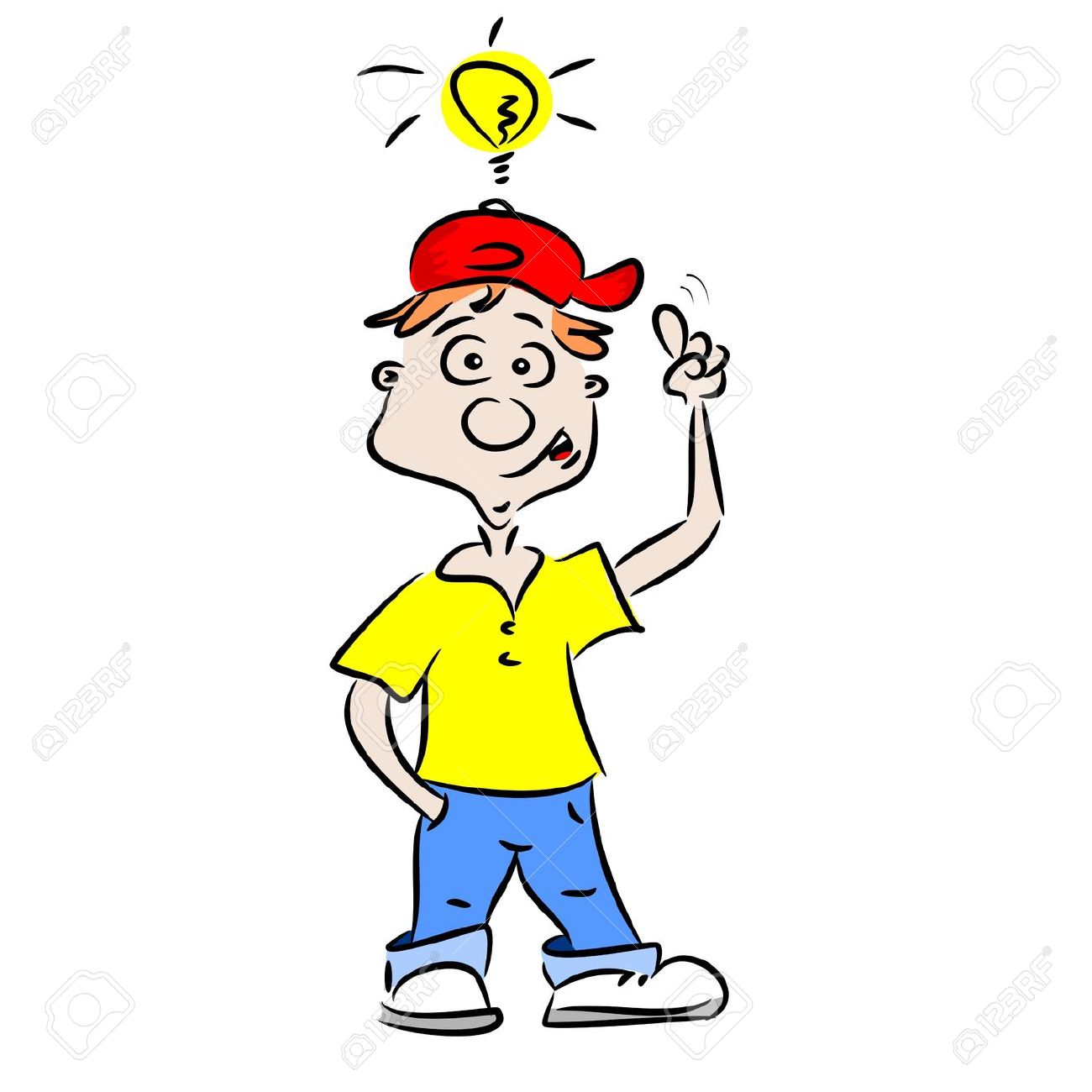 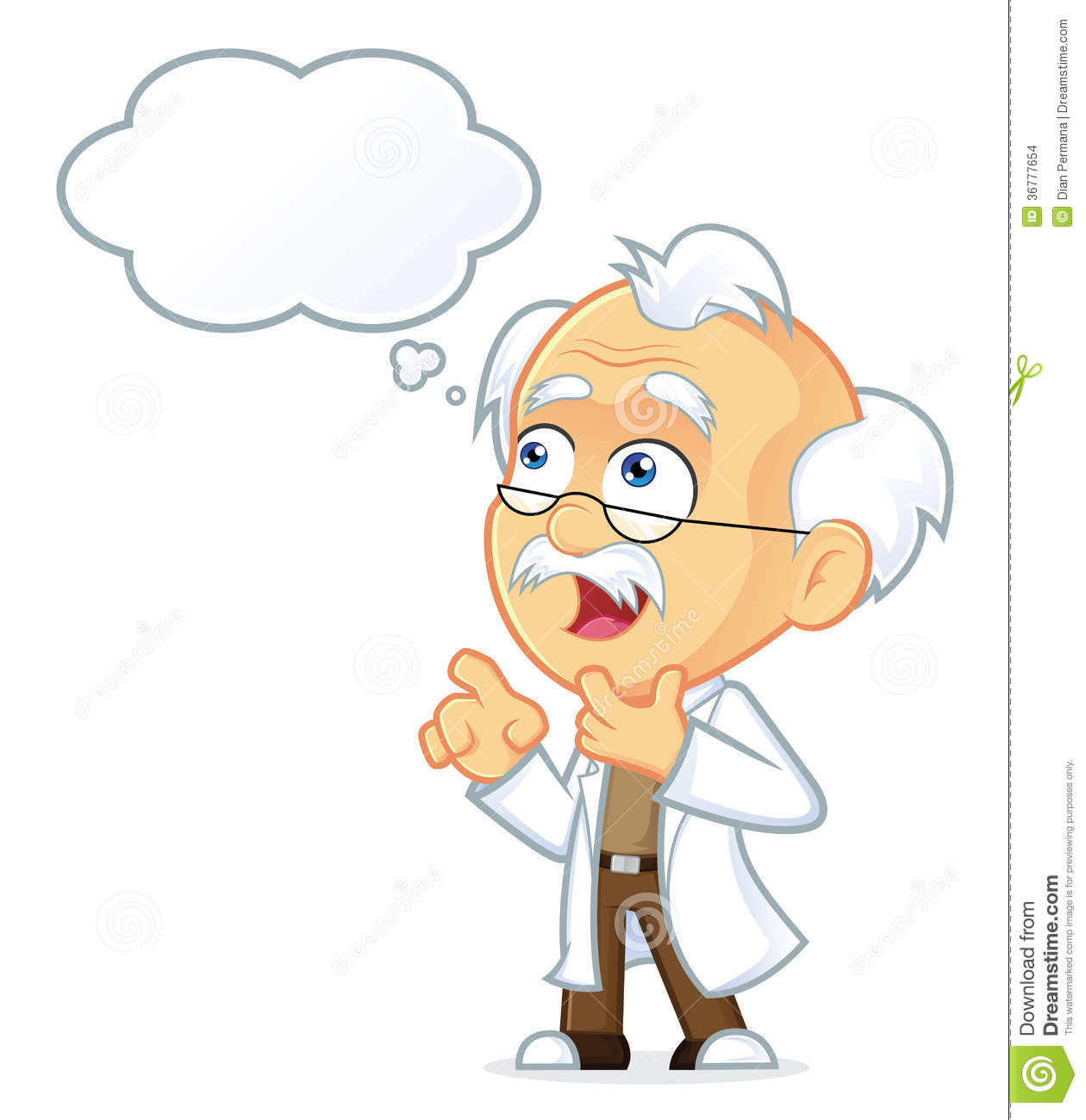 BÀI 1
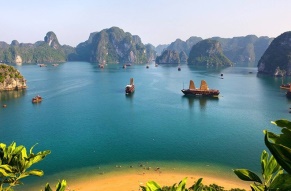 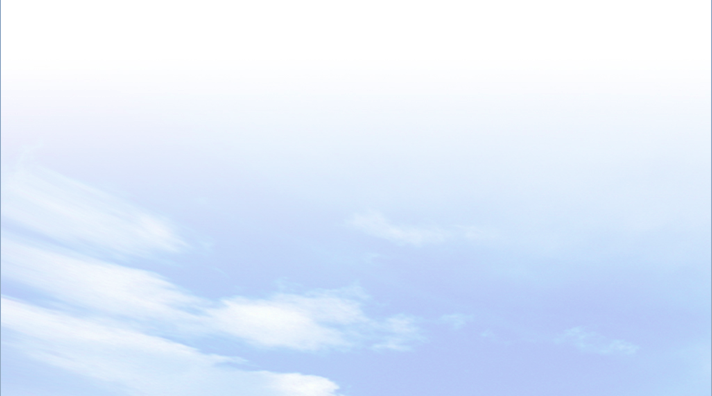 2
PHẠM VI LÃNH THỔ
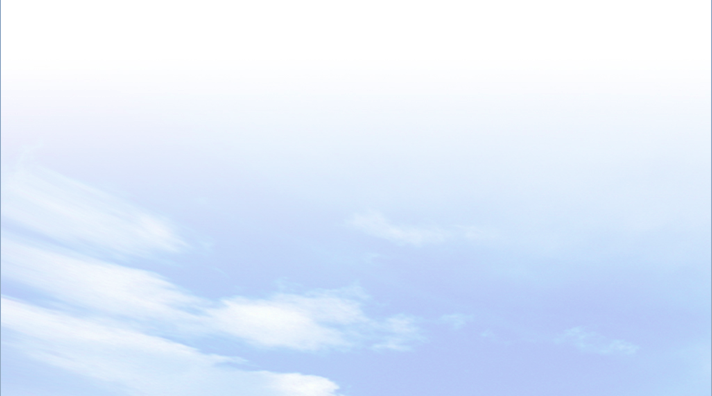 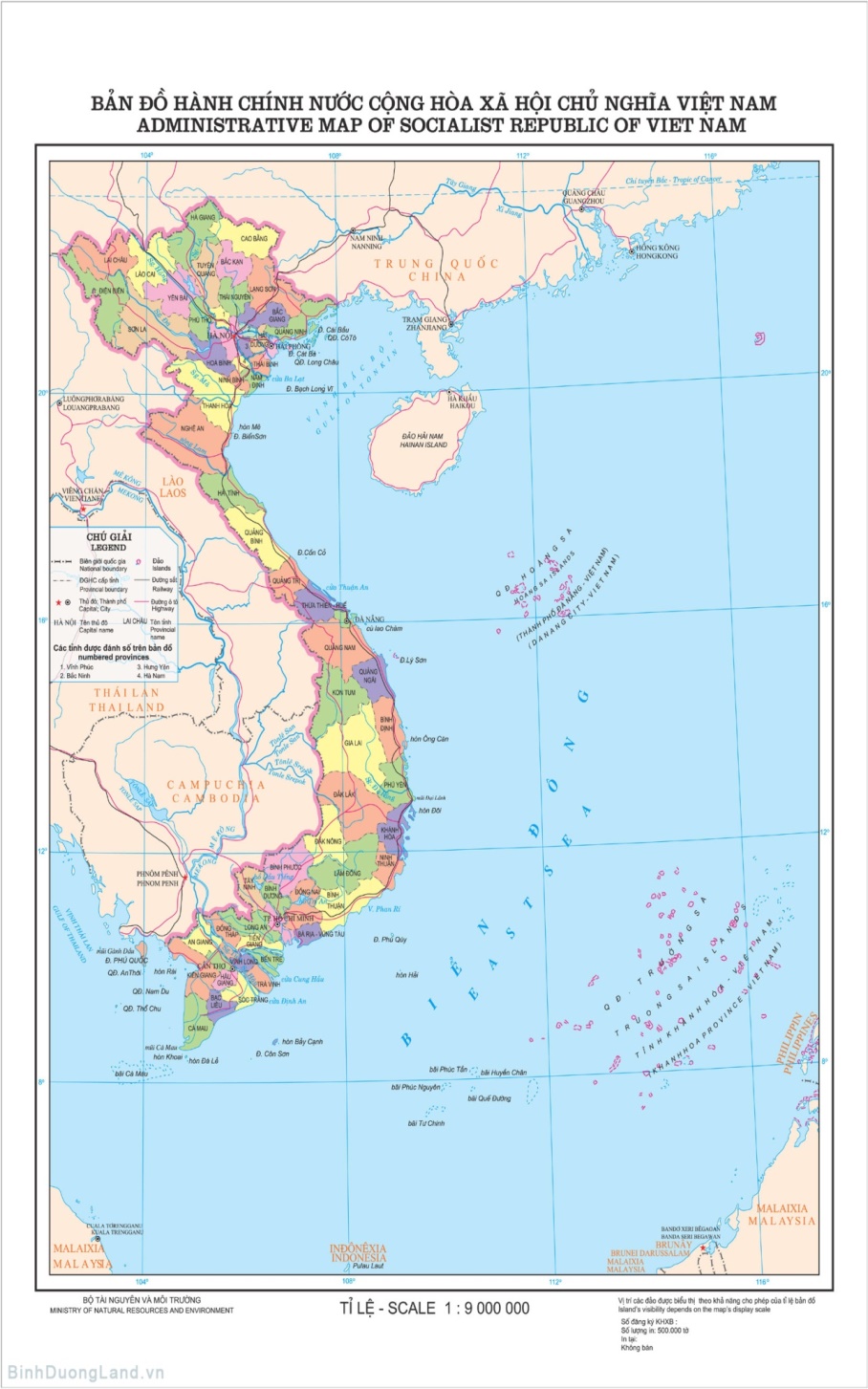 Quan sát bản đồ hành chính và kênh chữ SGK, cho biết phạm vi lãnh thổ nước ta gồm những bộ phận nào? Vùng đất có diện tích bao nhiêu và gồm những bộ phận nào?
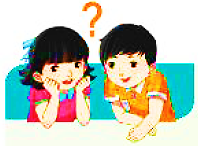 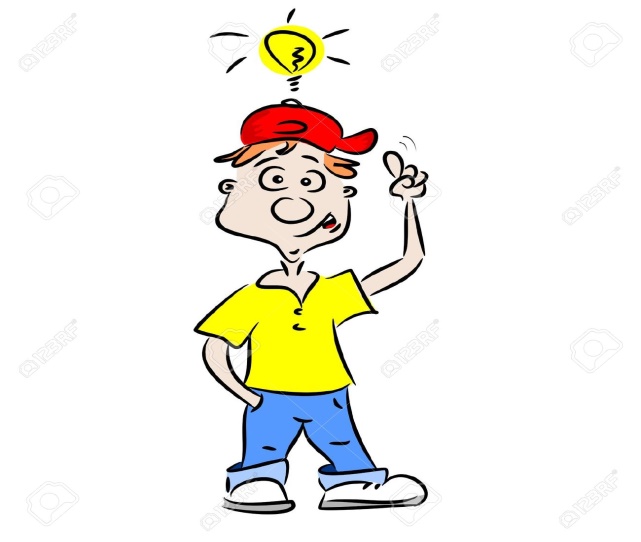 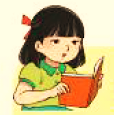 BÀI 1
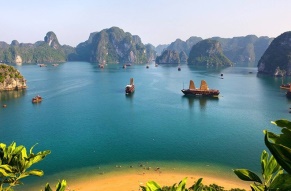 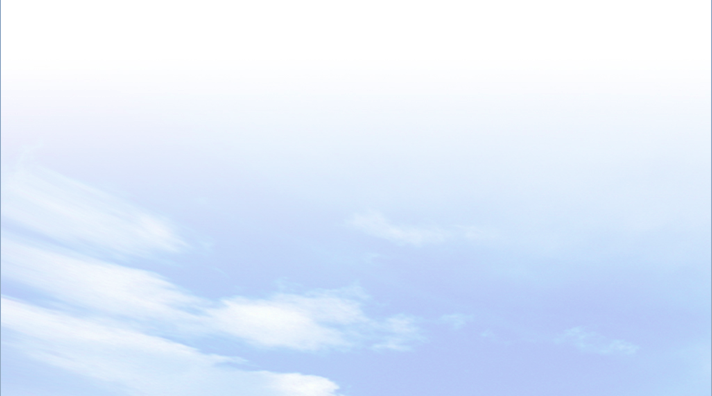 2
PHẠM VI LÃNH THỔ
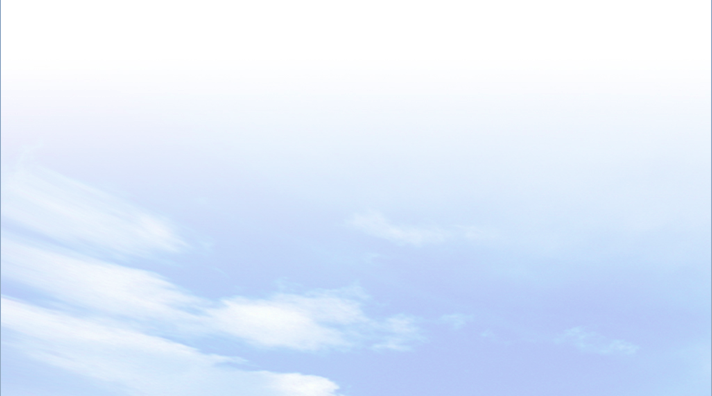 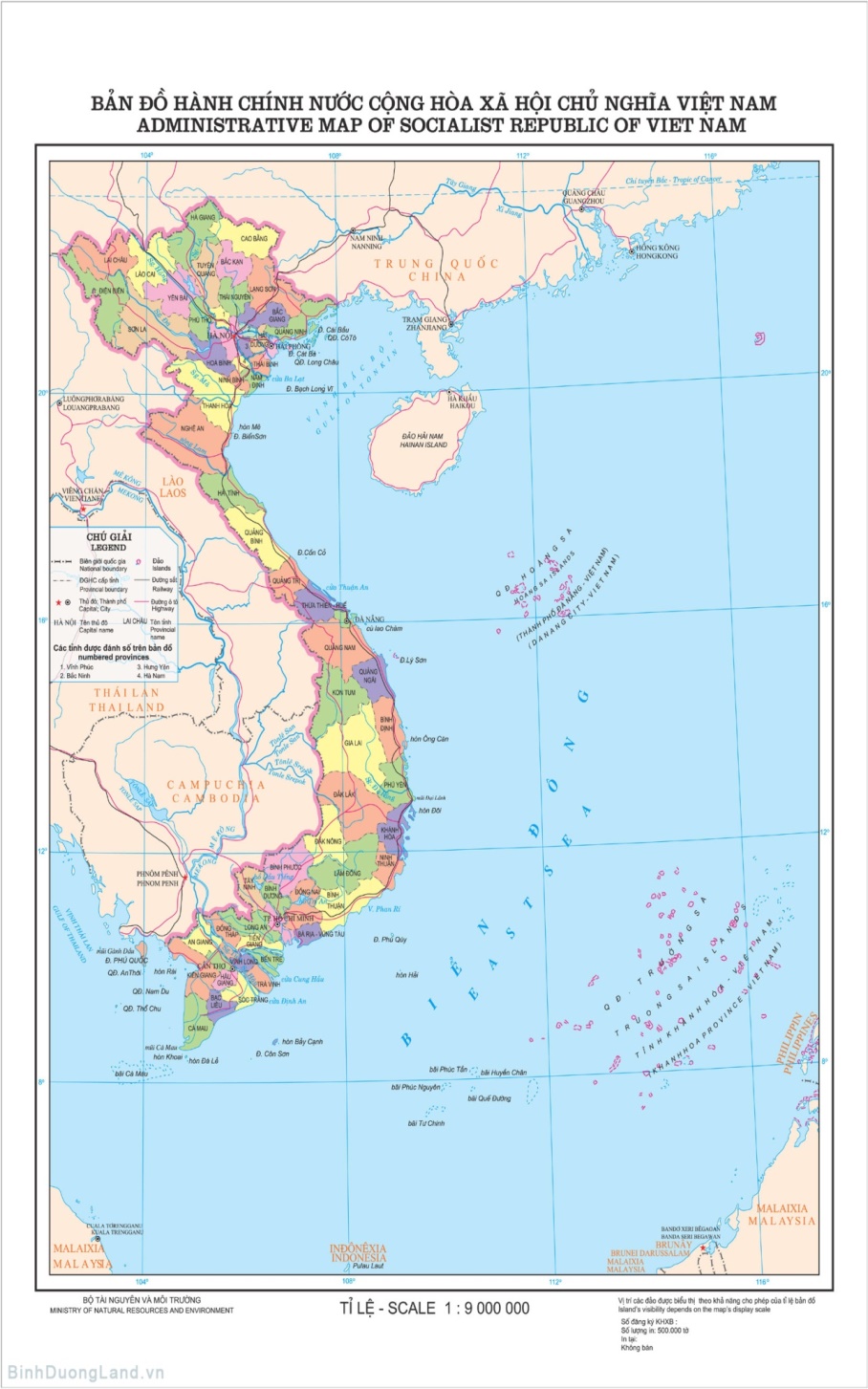 Quan sát bản đồ hành chính Việt Nam và kênh chữ SGK, xác định đường bờ biển của nước ta. Đường bờ biển nước ta dài bao nhiêu km? Nước ta có bao nhiêu tỉnh, thành phố giáp biển?
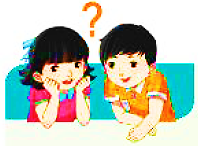 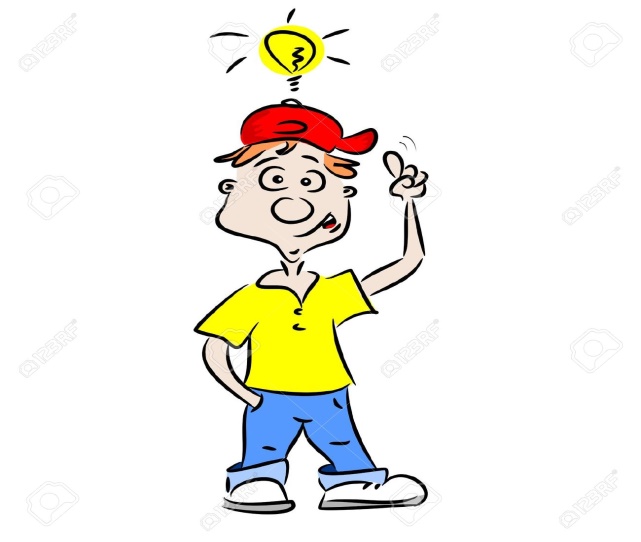 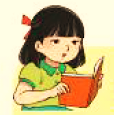 Đường bờ biển nước ta dài 3260km, có 28/63 tỉnh, thành phố giáp biển.
BÀI 1
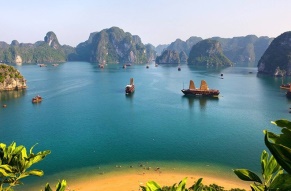 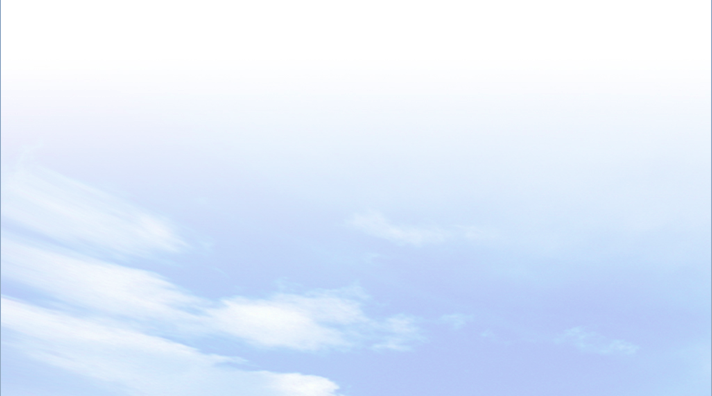 2
PHẠM VI LÃNH THỔ
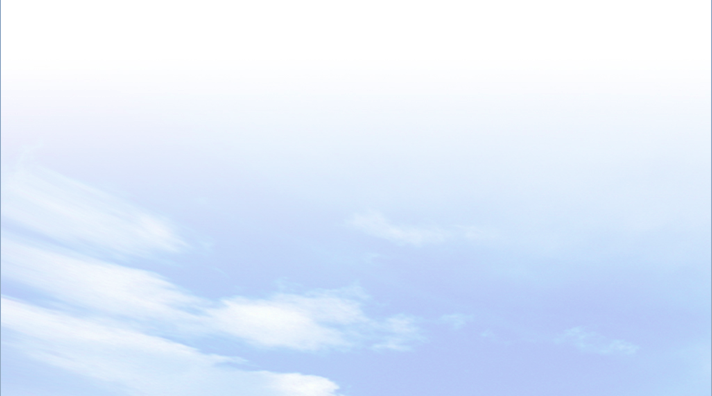 Quan sát bản đồ, cho biết vùng biển nước ta thuộc Biển nào? có diện tích bao nhiêu và gấp mấy lần diện tích đất liền?
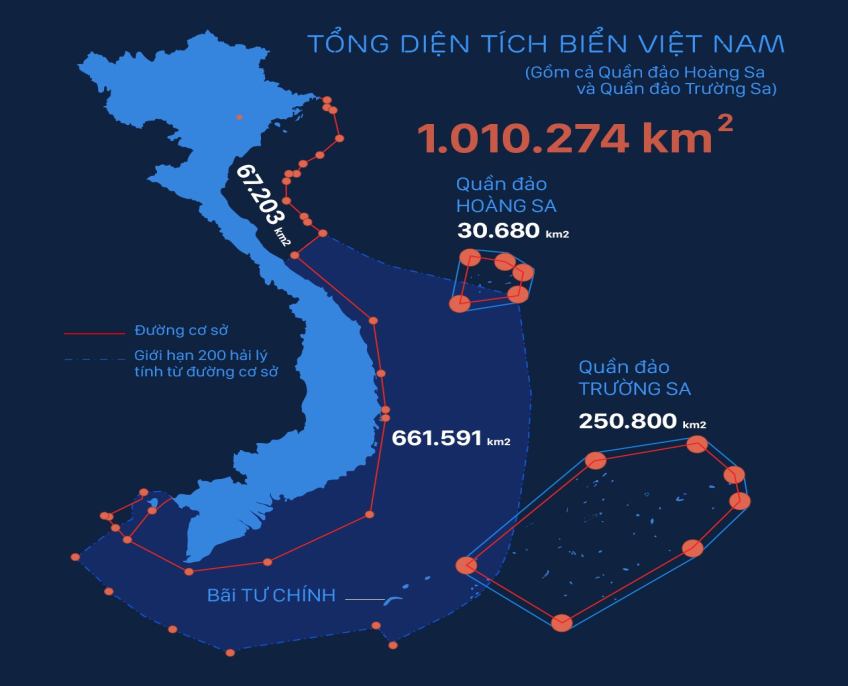 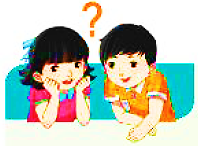 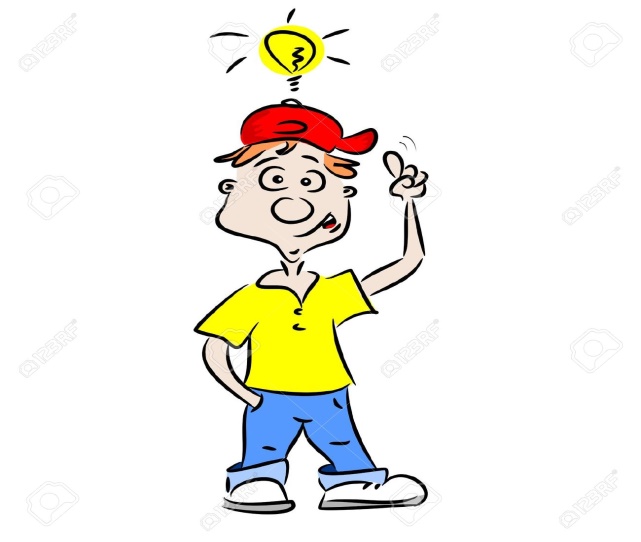 Vùng biển nước ta ở Biển Đông có diện tích khoảng 1 triệu km2, gấp hơn 3 lần diện tích đất liền.
Vùng biển VN gồm 5 bộ phận : nội thủy, lãnh hải, tiếp giáp lãnh hải, vùng đặc quyền kinh tế và thềm lục địa.
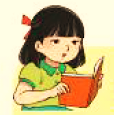 BIỂN ĐÔNG
BÀI 1
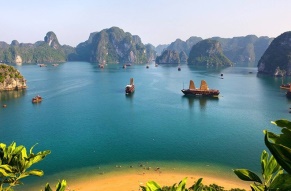 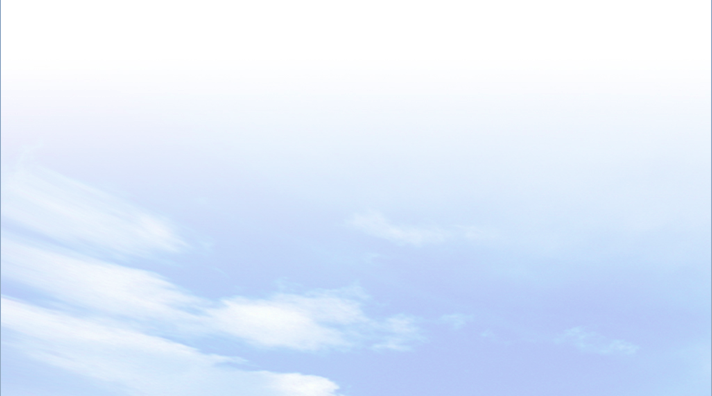 2
PHẠM VI LÃNH THỔ
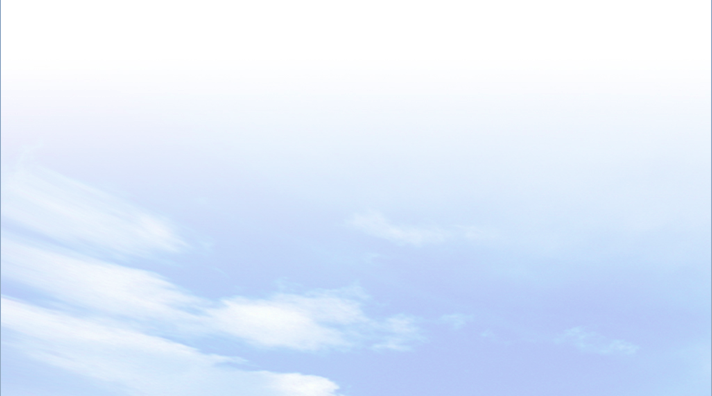 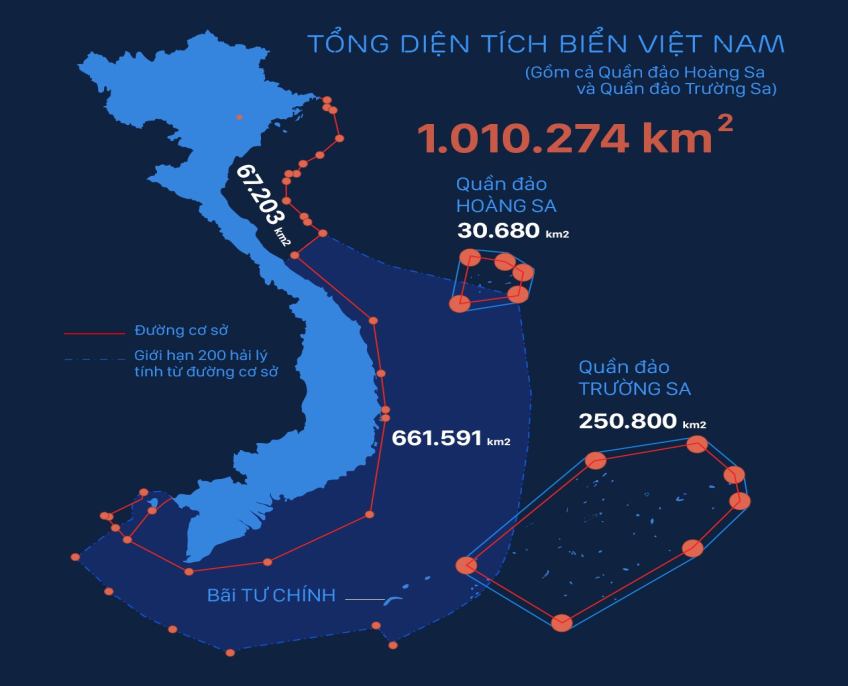 Quan sát bản đồ, hình ảnh và hiểu biết của mình, cho biết trong vùng biển nước ta có bao nhiêu đảo lớn nhỏ? Tại sao việc giữ vững chủ quyền của một hòn đảo, dù nhỏ, lại có ý nghĩa         rất lớn?
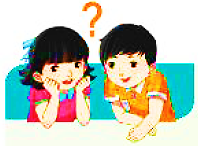 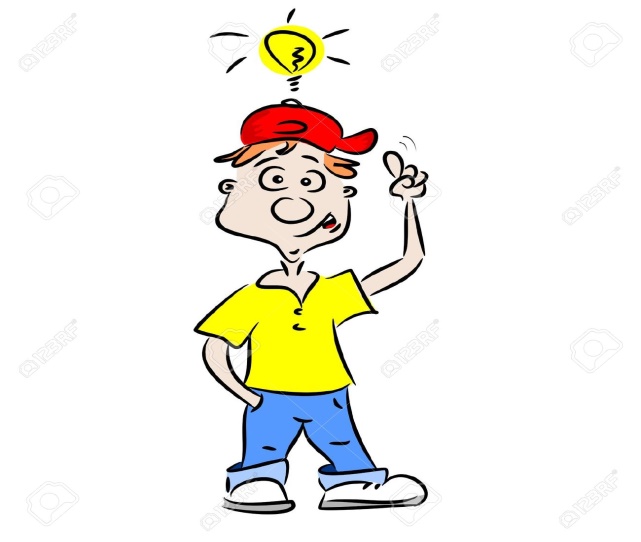 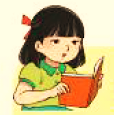 - Trong vùng biển nước ta có 2 nghìn đảo lớn nhỏ, trong đó có 2 quần đảo Hoàng Sa và Trường Sa.
- Ý nghĩa: là cơ sở để khẳng định chủ quyền của nước ta đối với vùng biển và thềm lục địa quanh đảo, khẳng định lãnh thổ thống nhất toàn vẹn của Việt Nam.
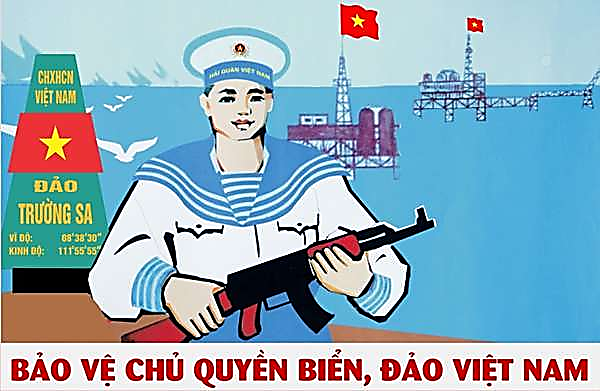 BÀI 1
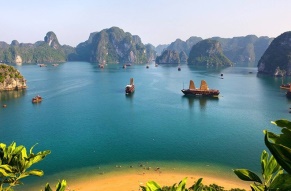 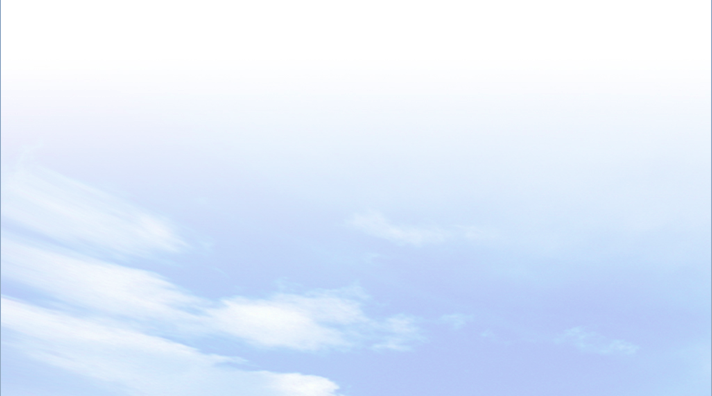 2
PHẠM VI LÃNH THỔ
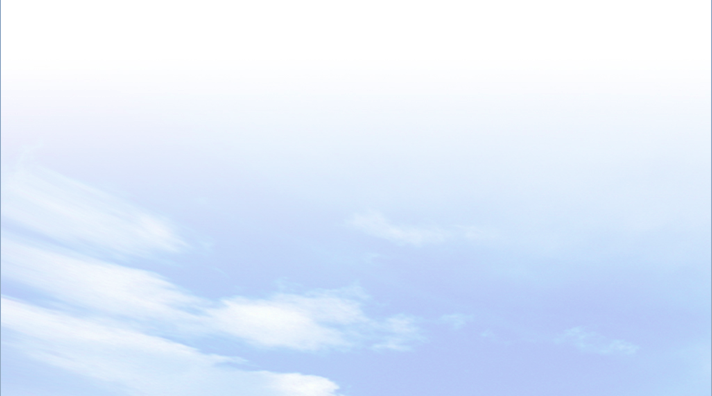 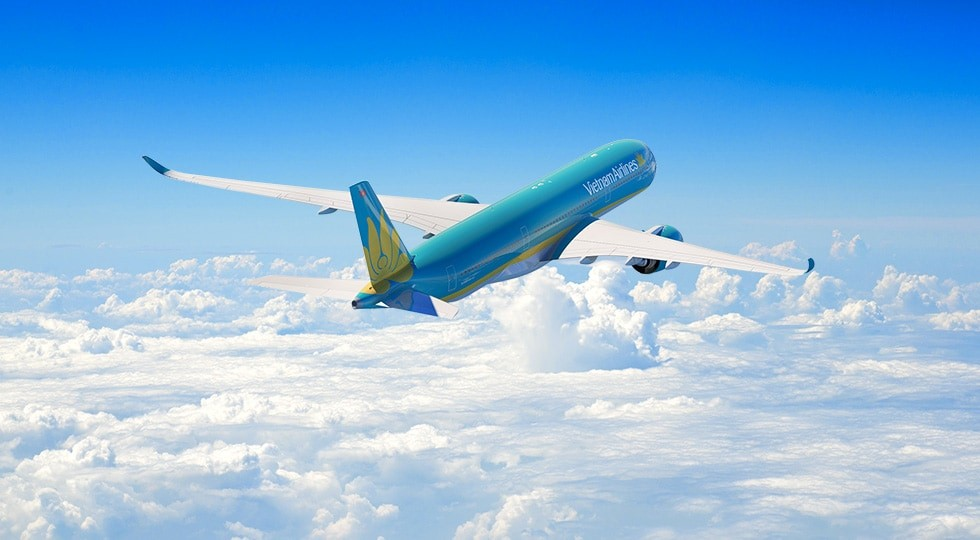 Quan sát hình ảnh, sơ đồ và kênh chữ SGK, cho biết vùng trời nước ta được xác định như thế nào?
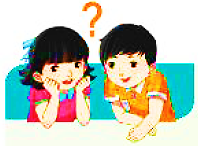 Vùng trời là khoảng không gian bao trùm lên lãnh thổ nước ta:
- Trên đất liền được xác định bằng các đường biên giới.
- Trên biển là ranh giới bên ngoài lãnh hải và không gian trên các đảo.
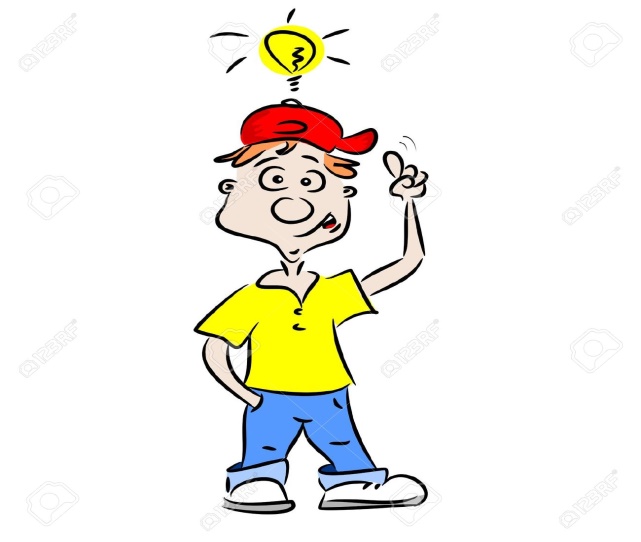 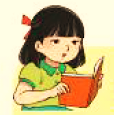 Vùng trời Việt Nam
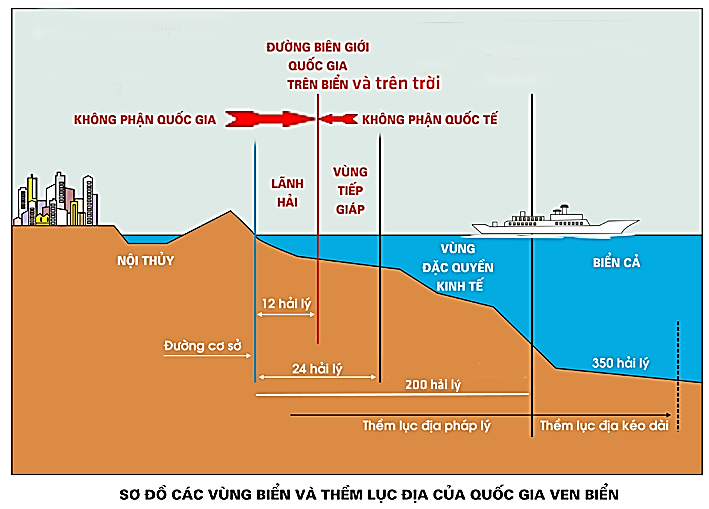 BÀI 1
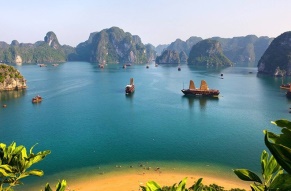 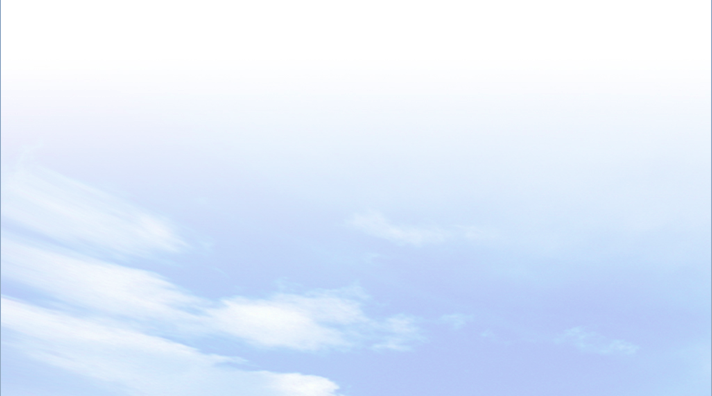 2
PHẠM VI LÃNH THỔ
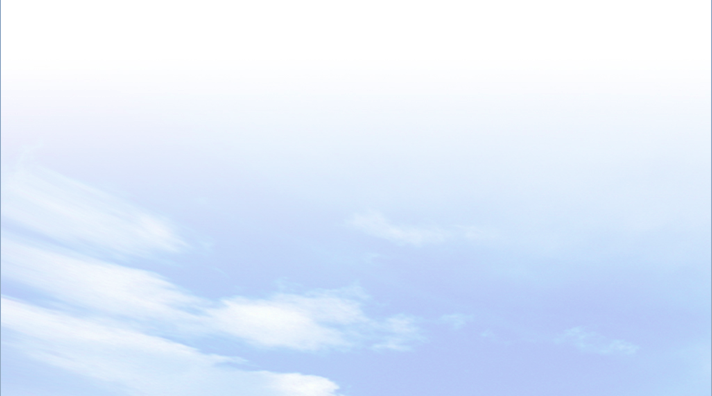 Bao gồm: vùng đất, vùng biển và vùng trời.
- Vùng đất: diện tích 331.344 km2 gồm toàn bộ phần đất liền và các hải đảo.
- Vùng biển: có diện tích khoảng 1 triệu km2, gấp hơn 3 lần diện tích đất liền.
- Vùng trời :là khoảng không gian bao trùm lên lãnh thổ nước ta, bao gồm không gian phía trên đất liền , phía bên ngoài lãnh hải và các đảo.
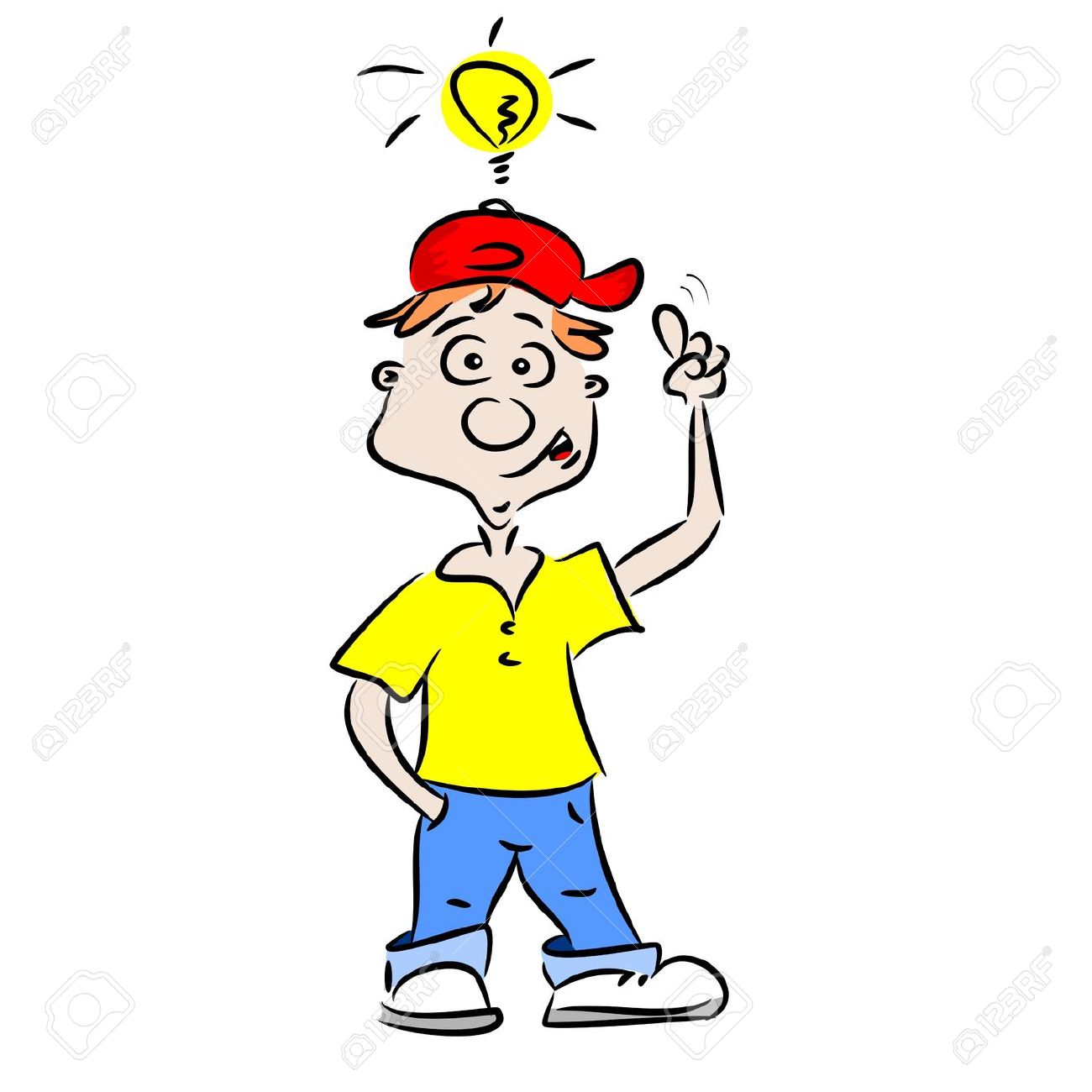 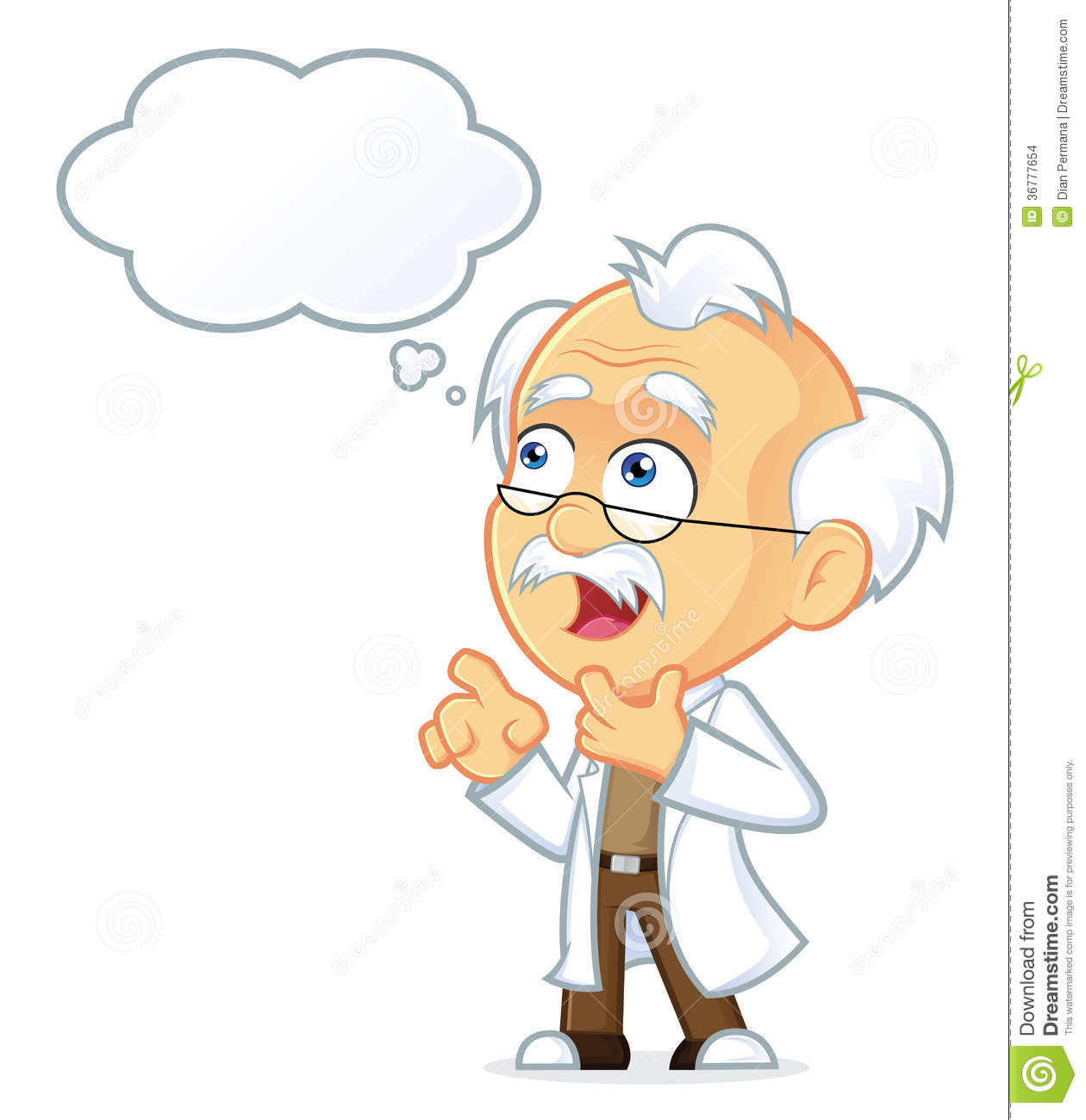 BÀI 1
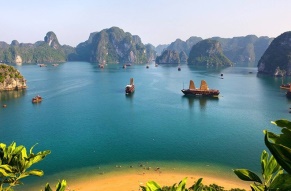 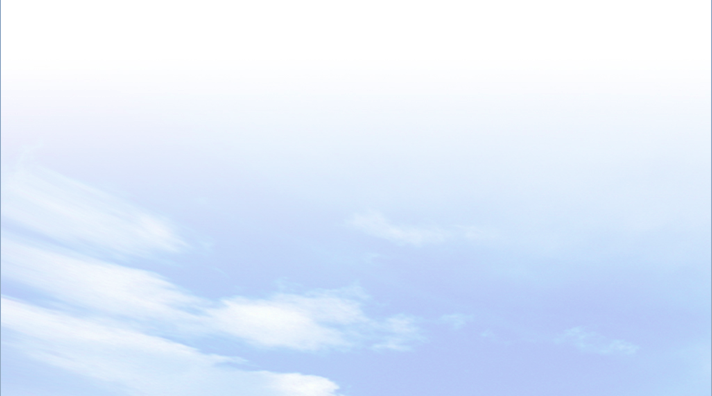 3
ẢNH HƯỞNG CỦA VỊ TRÍ ĐỊA LÍ VÀ PHẠM VI LÃNH THỔ 
ĐỐI VỚI SỰ HÌNH THÀNH ĐẶC ĐIỂM ĐỊA LÍ TỰ NHIÊN VIỆT NAM
HOẠT ĐỘNG NHÓM
Thời gian: 5 phút
NHIỆM VỤ
* NHÓM 1, 2,  : Quan sát các hình ảnh và kênh chữ SGK, cho biết:
- Vị trí địa lí và lãnh thổ đã quy định đặc điểm cơ bản của thiên nhiên nước ta là gì?
- Vị trí địa lí và lãnh thổ ảnh hưởng đến sự phân hóa khí hậu nước ta như thế nào?
- Vì sao thiên nhiên nước ta chịu ảnh hưởng sâu sắc của biển?
* NHÓM 3,4 , : Quan sát các hình ảnh và kênh chữ SGK, cho biết:
- Vì sao tài nguyên sinh vật nước ta lại phong phú?
- Vị trí địa lí và phạm vi lãnh thổ tạo nên sự phân hoá đa dạng của thiên nhiên nước ta như thế nào?
- Kể tên một số thiên tai thường xảy ra ở nước ta.
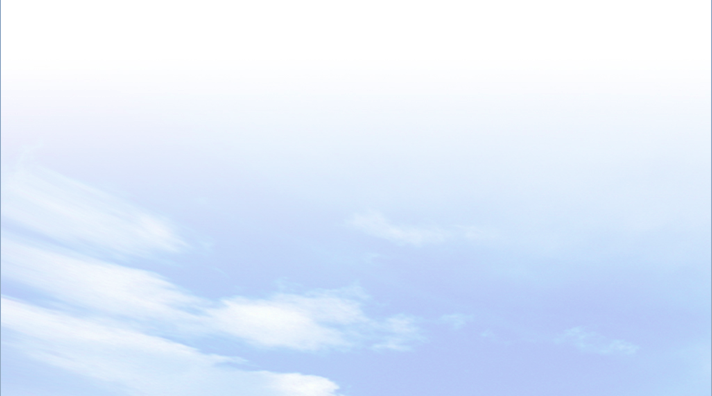 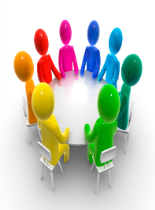 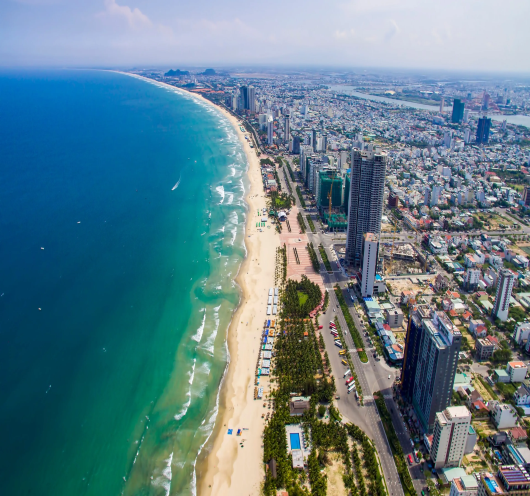 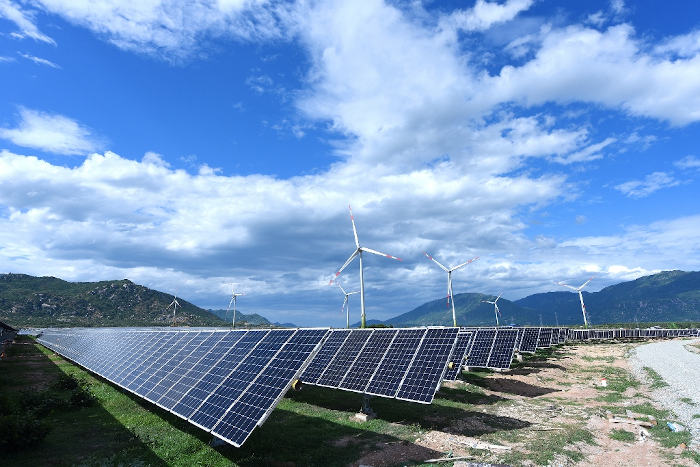 Khai thác năng lượng Mặt Trời ở Ninh Thuận
Bãi biển Mỹ Khê, 
Đà Nẵng
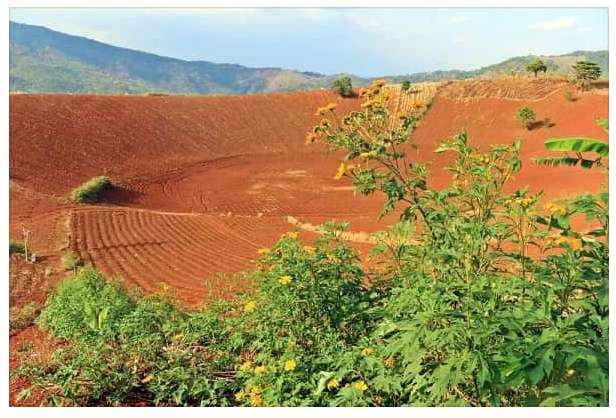 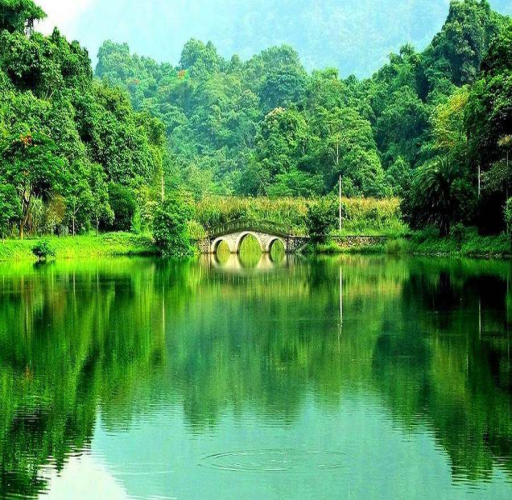 Vườn quốc gia Cúc Phương, Ninh Bình
Đất feralit
BÀI 1
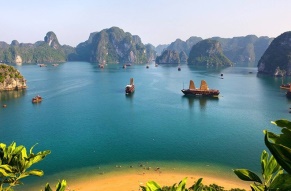 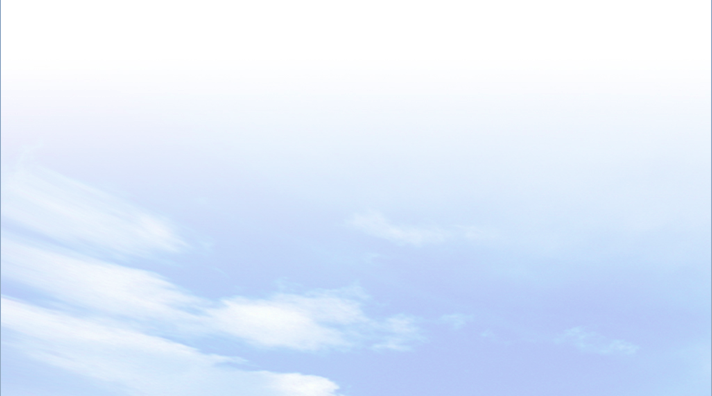 3
ẢNH HƯỞNG CỦA VỊ TRÍ ĐỊA LÍ VÀ PHẠM VI LÃNH THỔ 
ĐỐI VỚI SỰ HÌNH THÀNH ĐẶC ĐIỂM ĐỊA LÍ TỰ NHIÊN VIỆT NAM
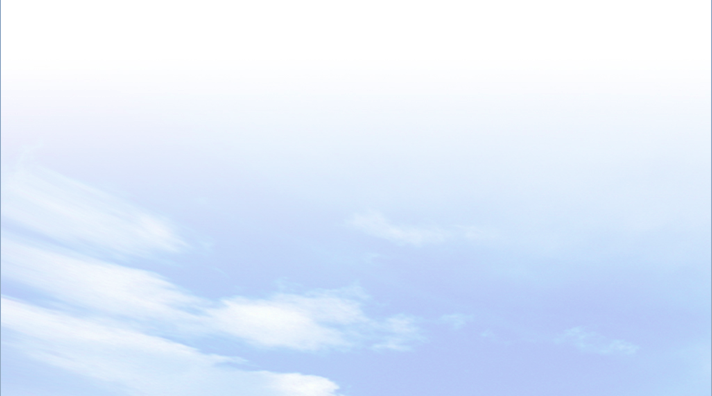 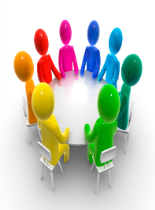 1
BÀI 1
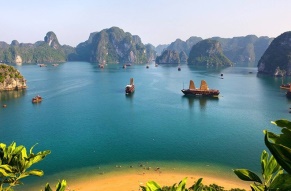 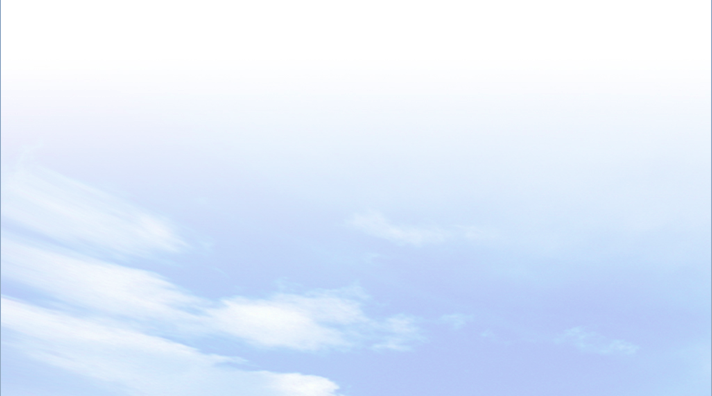 3
ẢNH HƯỞNG CỦA VỊ TRÍ ĐỊA LÍ VÀ PHẠM VI LÃNH THỔ 
ĐỐI VỚI SỰ HÌNH THÀNH ĐẶC ĐIỂM ĐỊA LÍ TỰ NHIÊN VIỆT NAM
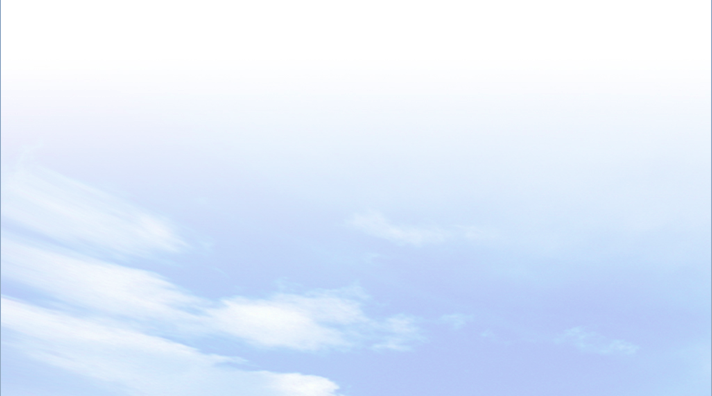 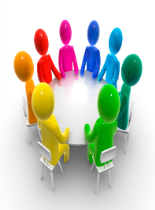 5
BÀI 1
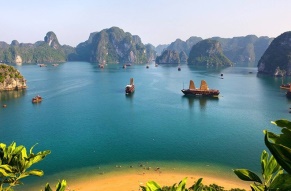 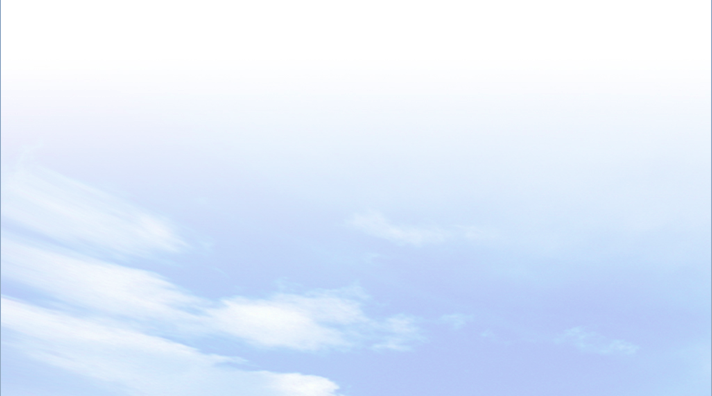 3
ẢNH HƯỞNG CỦA VỊ TRÍ ĐỊA LÍ VÀ PHẠM VI LÃNH THỔ 
ĐỐI VỚI SỰ HÌNH THÀNH ĐẶC ĐIỂM ĐỊA LÍ TỰ NHIÊN VIỆT NAM
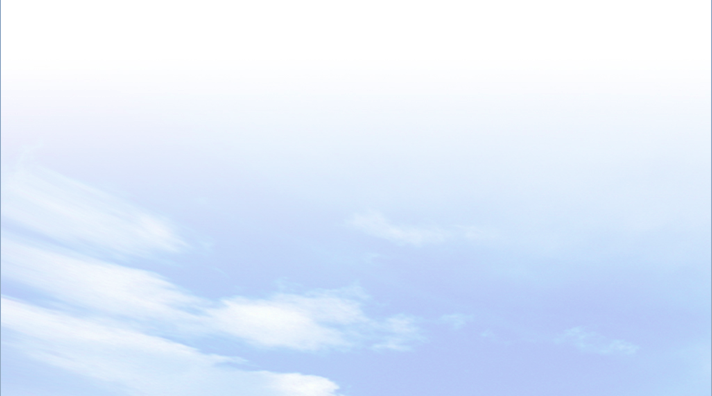 - Thiên nhiên nước ta mang tính chất nhiệt đới ẩm gió mùa, chịu ảnh hưởng sâu sắc của biển và phân hóa đa dạng.
- Khí hậu: một năm có 2 mùa rõ rệt, chịu ảnh hưởng của các cơn bão lớn.
- Sinh vật và đất: hệ sinh thái rừng nhiệt đới gió mùa phát triển trên đất feralit là cảnh quan tiêu biểu.
- Thiên nhiên phân hóa đa dạng: 
+ Khí hậu phân hóa theo chiều Bắc - Nam và Đông - Tây.
+ Sinh vật và đất ở nước ta phong phú, đa dạng.
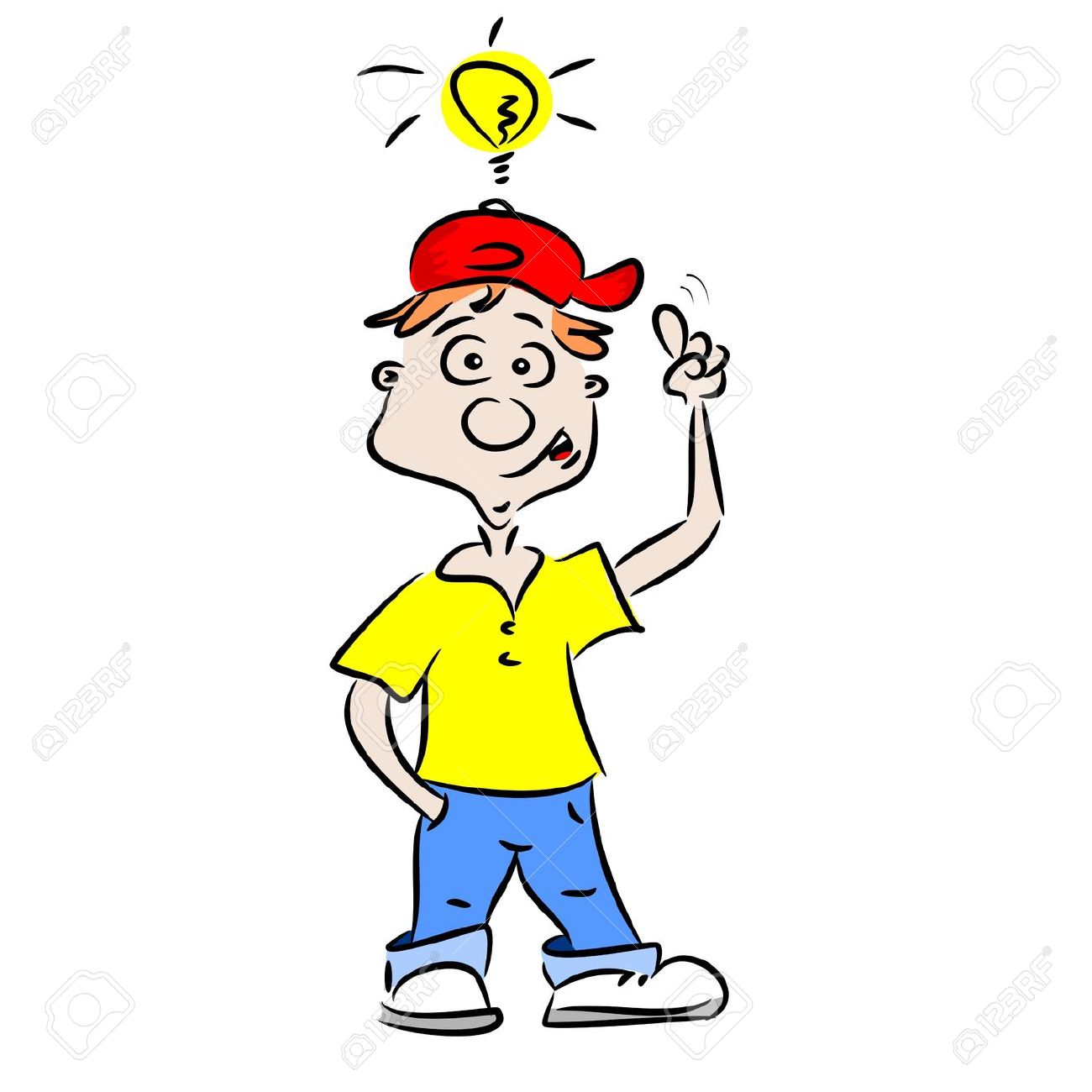 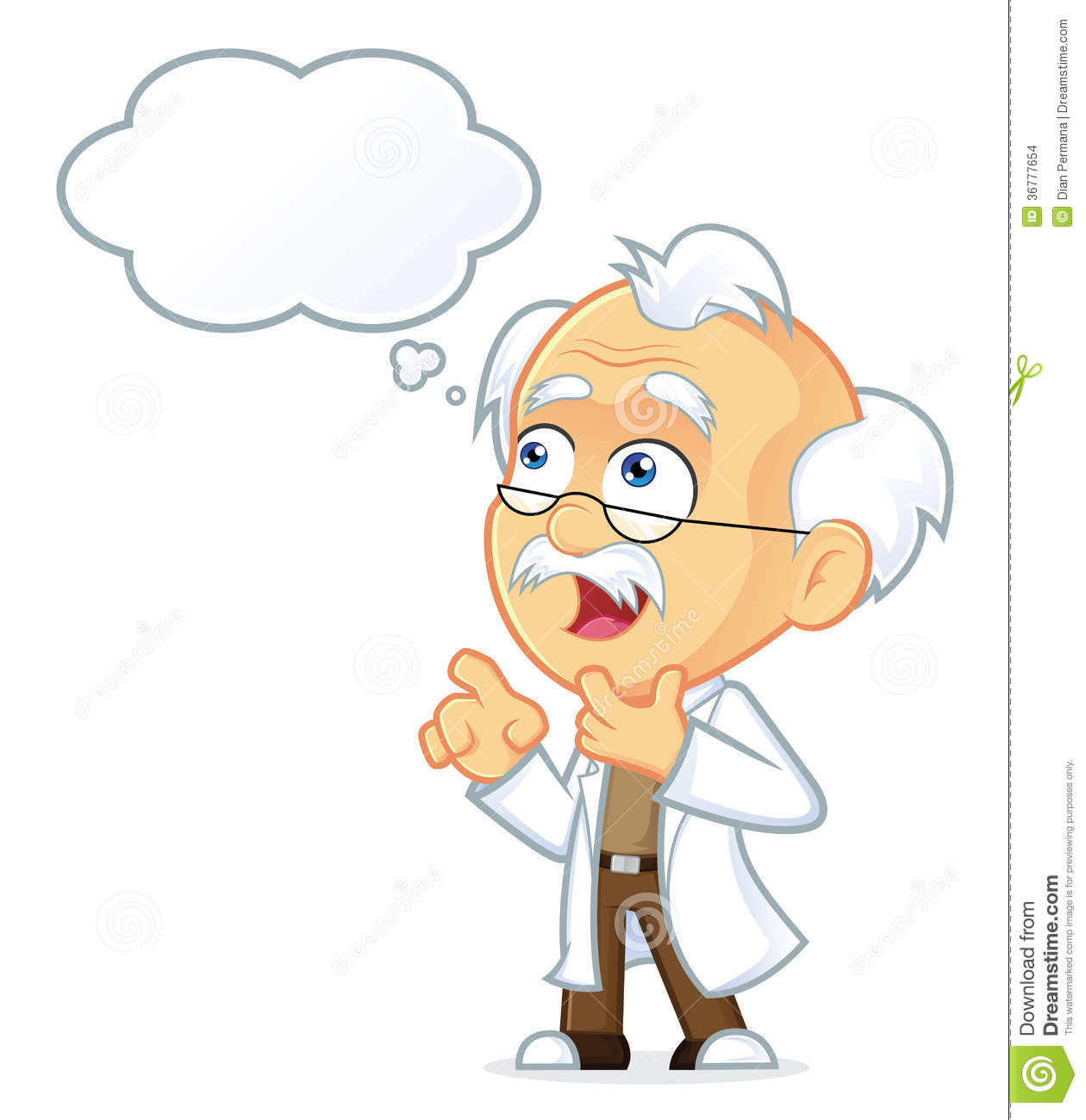 BÀI 1
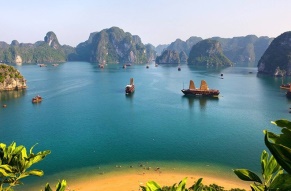 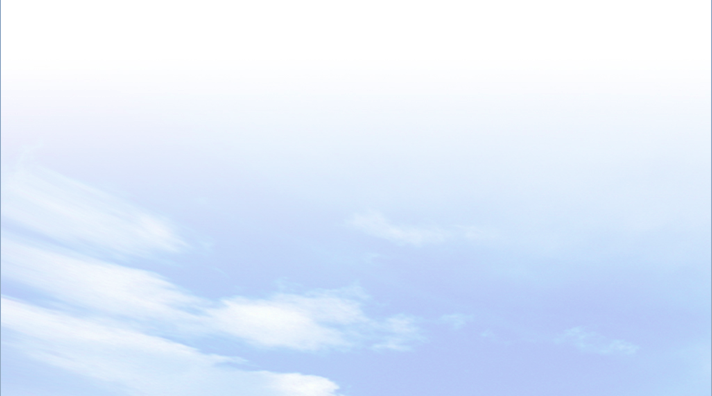 EM CÓ BIẾT?
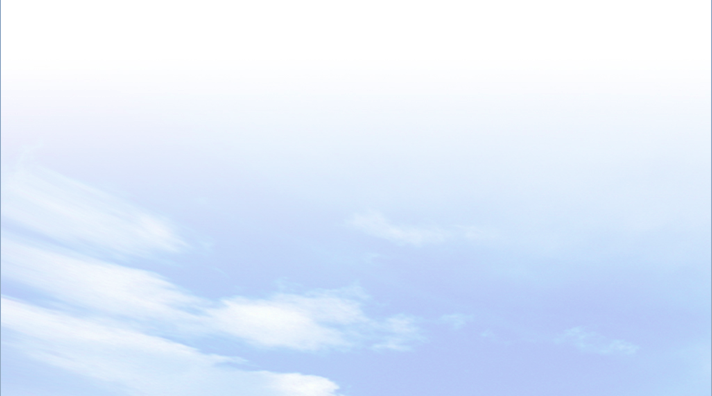 CÁC BỘ PHẬN CỦA VÙNG BIỂN NƯỚC TA
- Nội thuỷ là vùng nước tiếp giáp với bờ biển, ở phía trong đường cơ sở và là bộ phận lãnh thổ của Việt Nam.
- Lãnh hải là vùng biển có chiều rộng 12 hải lí tính từ đường cơ sở ra phía biển. Ranh giới ngoài của lãnh hải là biên giới quốc gia trên biển của Việt Nam.
- Vùng tiếp giáp lãnh hải là vùng biển tiếp liền và nằm ngoài lãnh hải Việt Nam, có chiều rộng 12 hải lí tính từ ranh giới ngoài của lãnh hải.
- Vùng đặc quyền kinh tế là vùng biển tiếp liền và nằm ngoài lãnh hải Việt Nam, hợp với lãnh hải thành một vùng biển có chiều rộng 200 hải lí tính từ đường cơ sở.
- Thềm lục địa Việt Nam là đáy biển và lòng đất dưới đáy biển, tiếp liền và nằm ngoài lãnh hải Việt Nam, trên toàn bộ phần kéo dài tự nhiên của lãnh thổ đất liền, các đảo và quần đảo của Việt Nam cho đến mép ngoài của rìa lục địa.
1 hải lí = 1852m
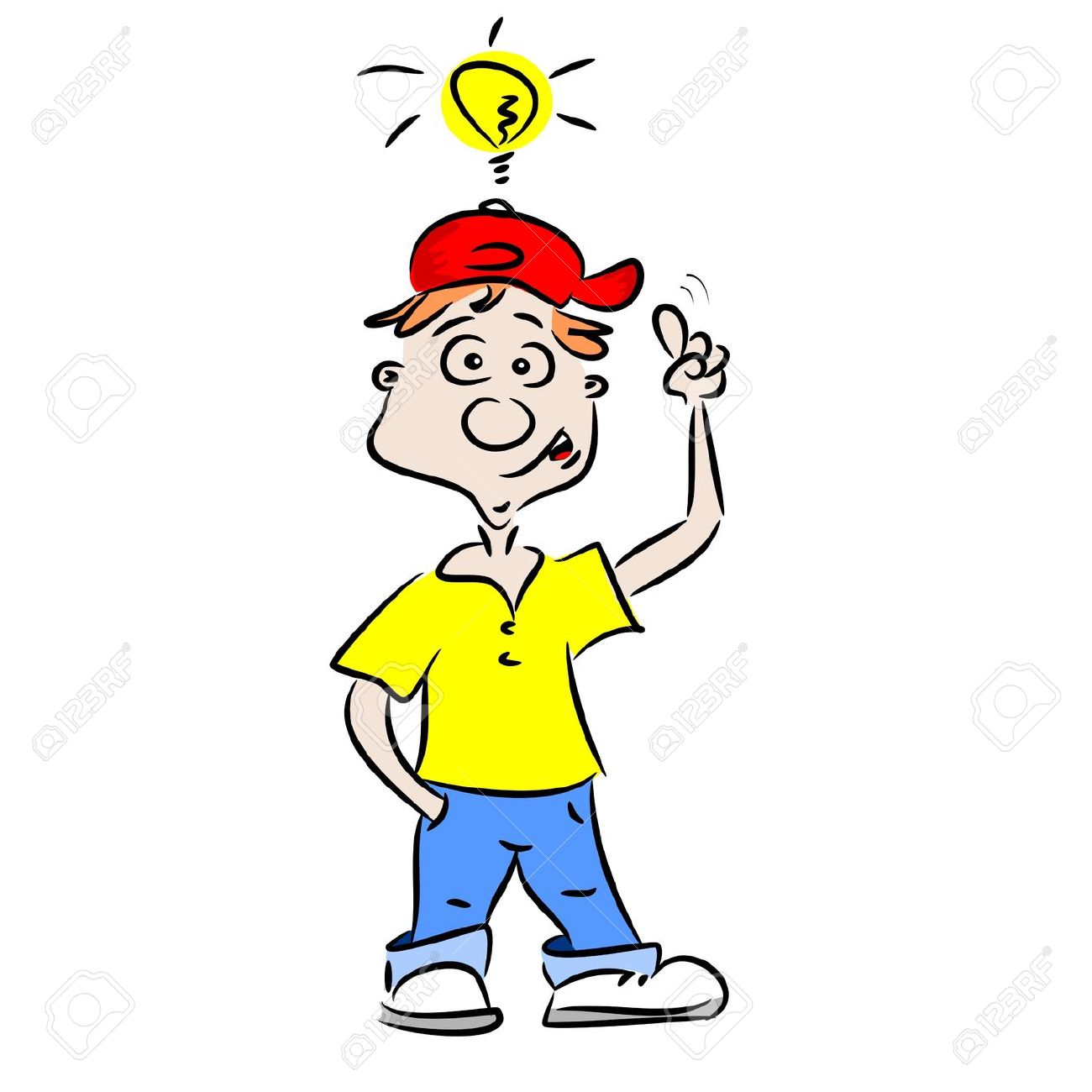 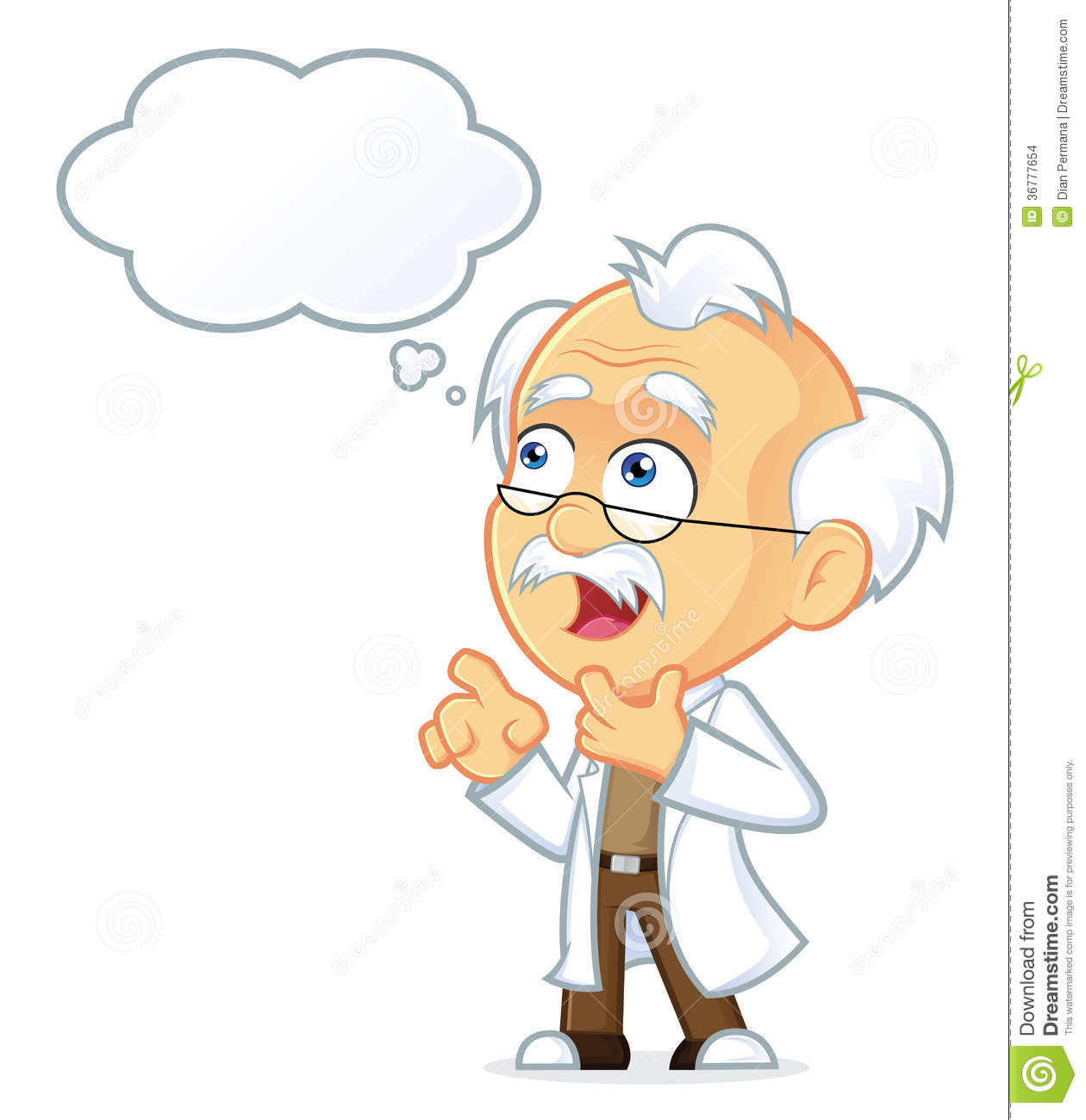 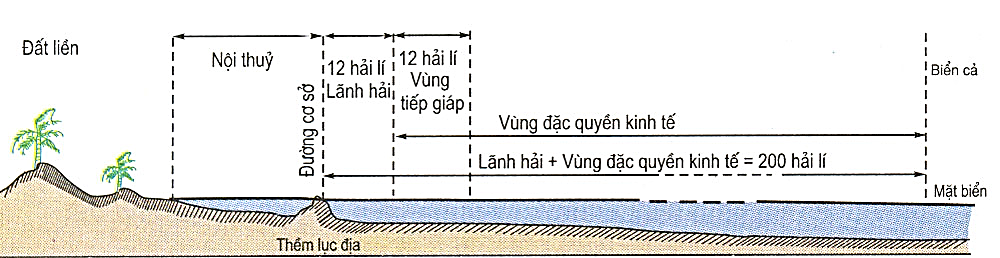 Cách xác định đường cơ sở của Việt Nam
Theo quy định tại Điều 5, 7, Công ước về Luật biển năm 1982, có các loại đường cơ cở như sau:
- Đường cơ sở thông thường:
Trừ khi có quy định trái ngược của Công ước, đường cơ sở thông thường dùng để tính chiều rộng lãnh hải là ngấn nước triều thấp nhất dọc theo bờ biển, như được thể hiện trên các hải đồ tỷ lệ lớn đã được quốc gia ven biển chính thức công nhận.
- Đường cơ sở thẳng:
+ Ở nơi nào bờ biển bị khoét sâu và lồi lõm hoặc nếu có một chuỗi đảo nằm sát ngay và chạy dọc theo bờ biển, phương pháp đường cơ sở thẳng nối liền các điểm thích hợp có thể được sử dụng để kẻ đường cơ sở dùng để tính chiều rộng lãnh hải.
+ Ở nơi nào bờ biển cực kỳ không ổn định do có một châu thổ và những đặc điểm tự nhiên khác, các điểm thích hợp có thể được lựa chọn dọc theo ngấn nước triều thấp nhất có chuyển dịch vào phía trong bờ, các đường cơ sở đã được vạch ra vẫn có hiệu lực cho tới khi các quốc gia ven biển sửa đổi đúng theo Công ước.
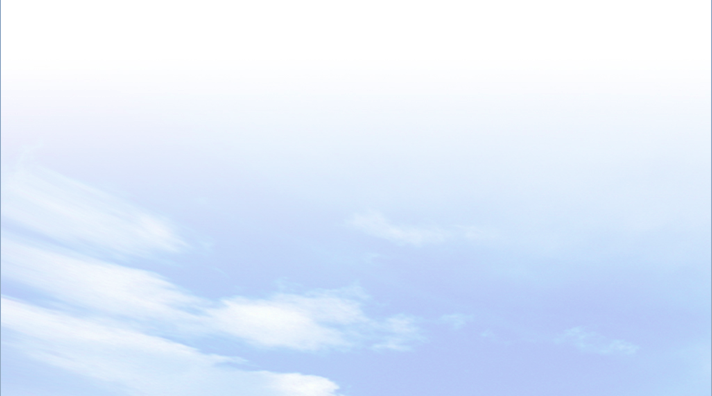 BÀI 1
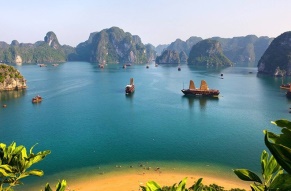 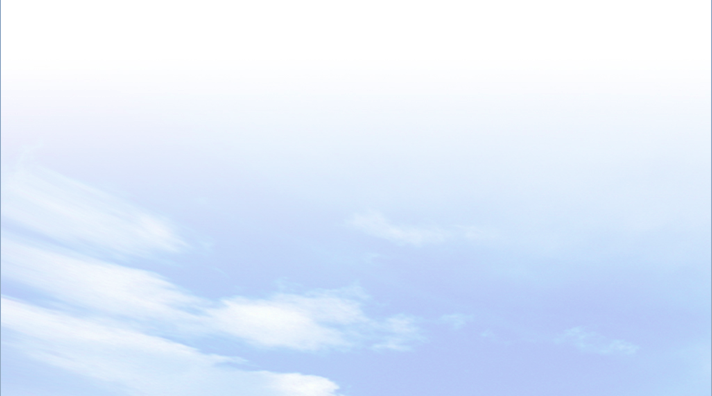 4
LUYỆN TẬP VÀ VẬN DỤNG
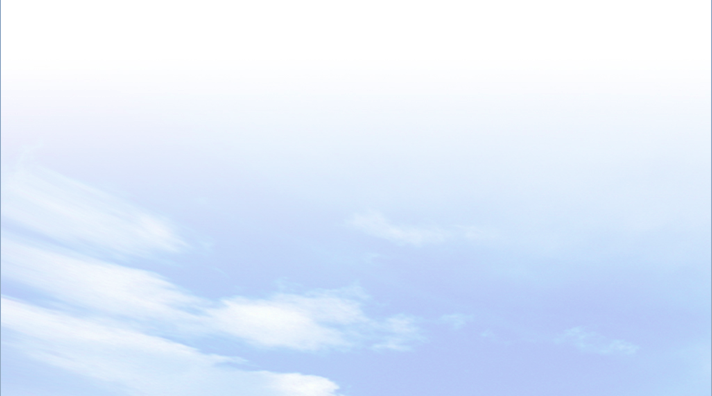 a. Luyện tập
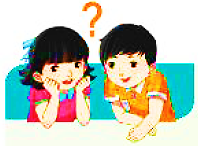 Dựa vào kiến thức đã học, hãy vẽ sơ đồ thể hiện ảnh hưởng của vị trí địa lí và phạm vi lãnh thổ tới đặc điểm tự nhiên Việt Nam.
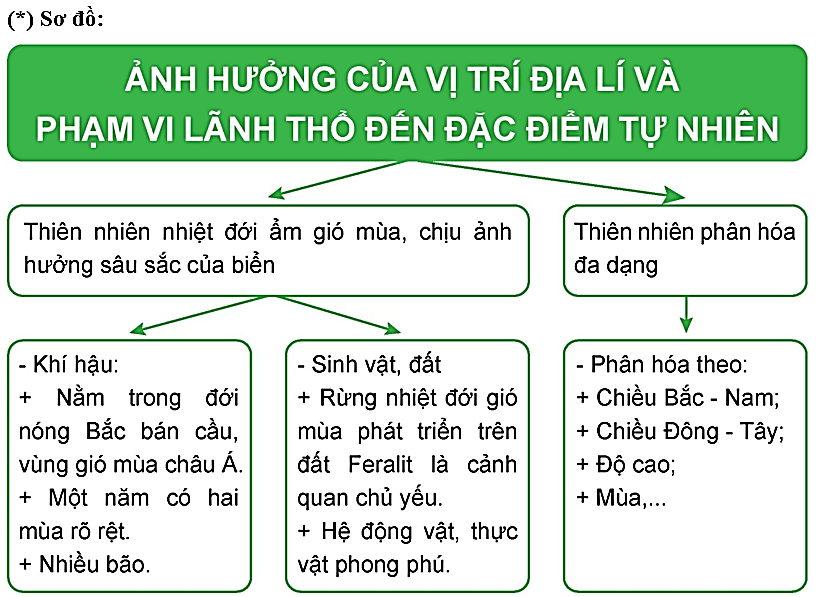 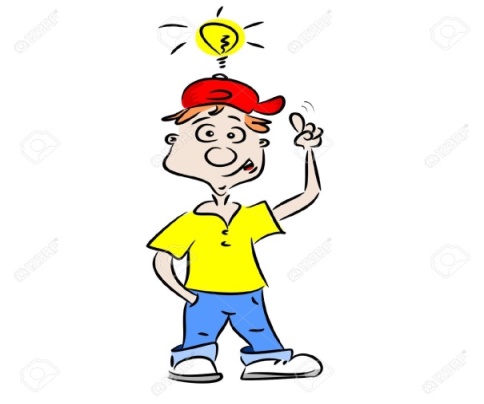 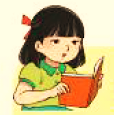 BÀI 1
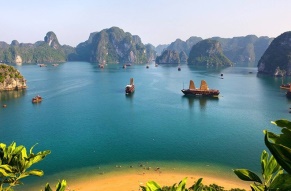 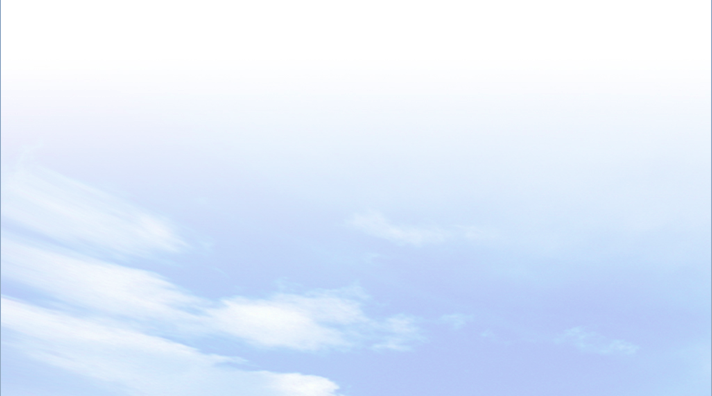 3
LUYỆN TẬP VÀ VẬN DỤNG
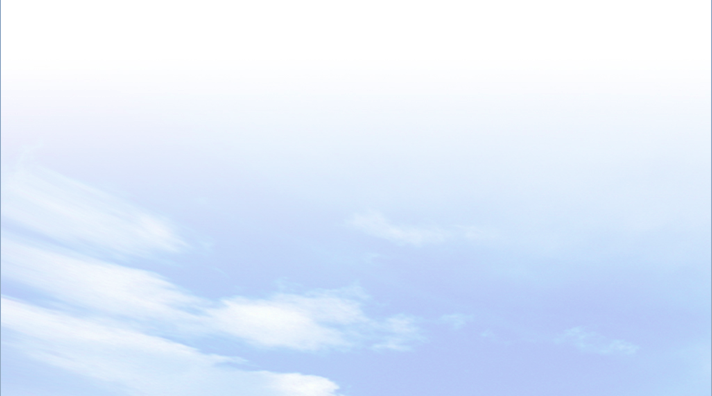 b. Vận dụng
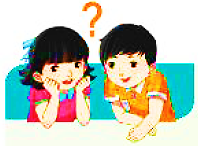 Tìm hiểu về những thuận lợi của vị trí địa lí nước ta trong việc giao lưu với các nước trong khu vực và trên thế giới.
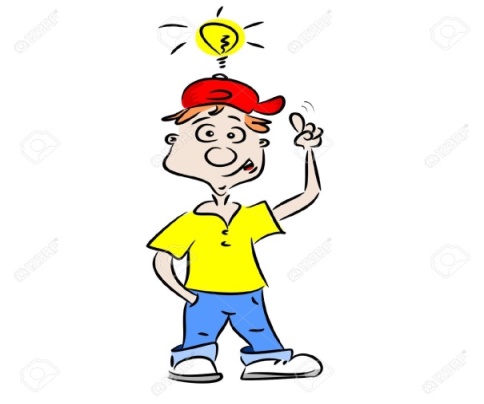 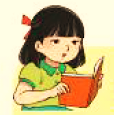